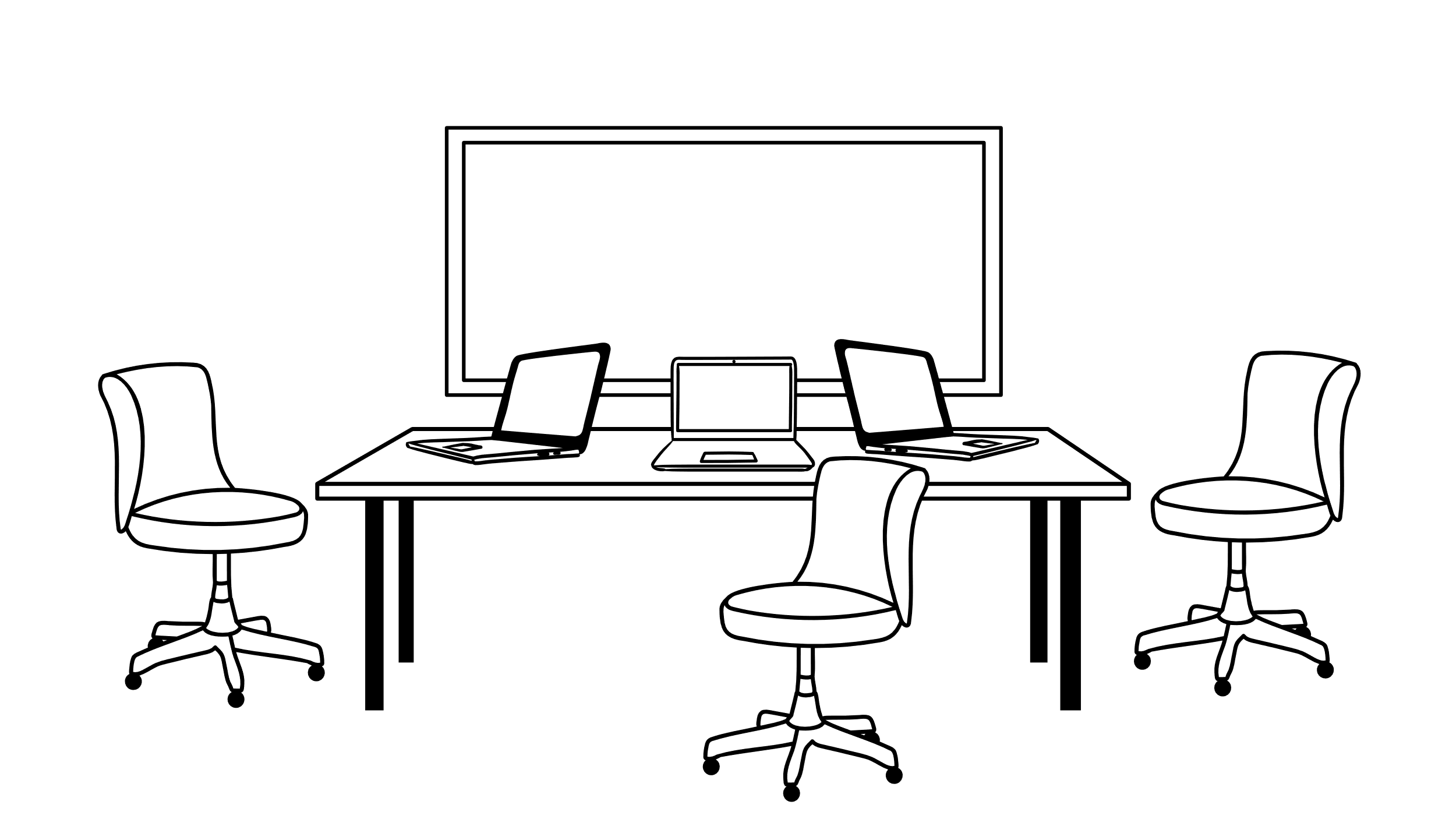 DELIRIUM
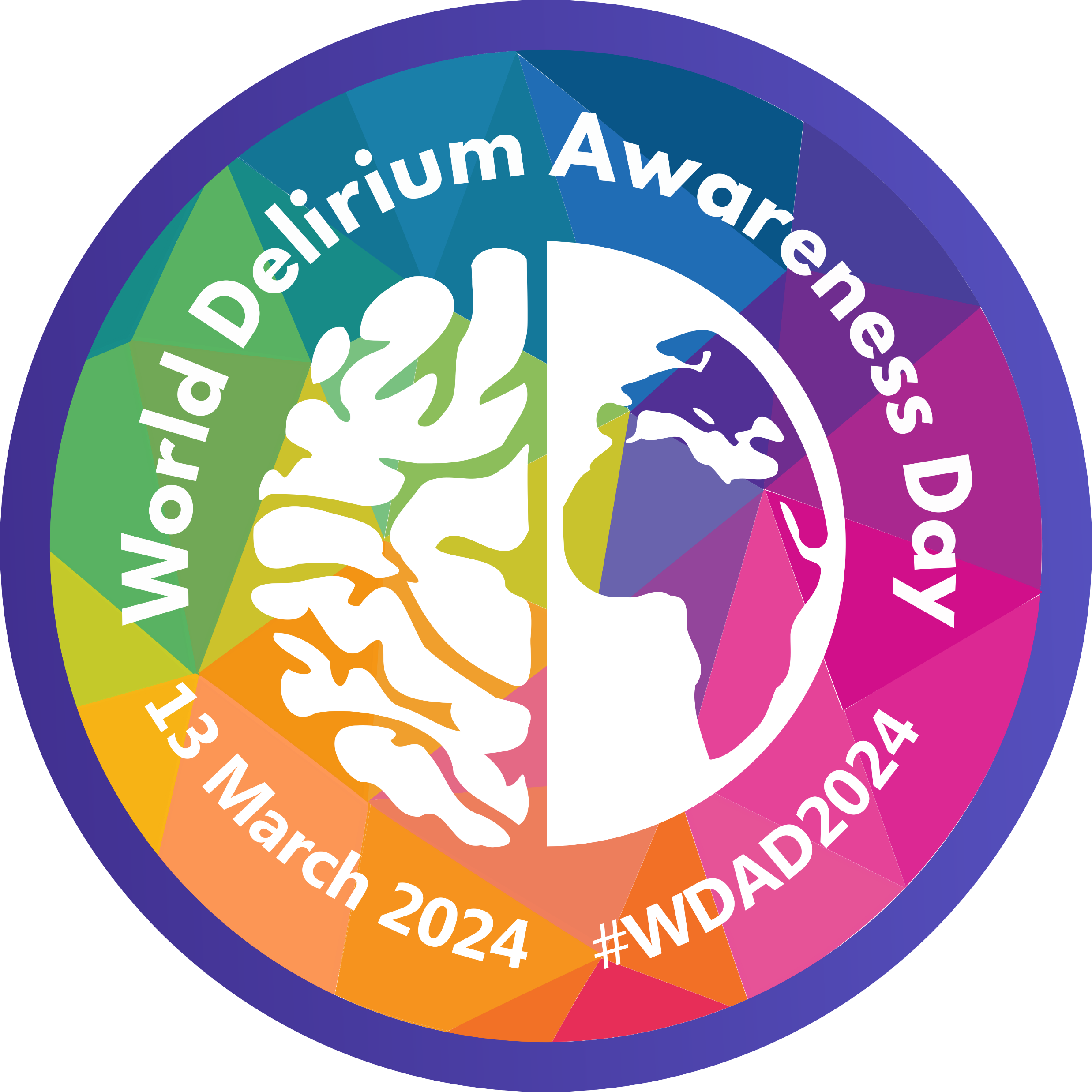 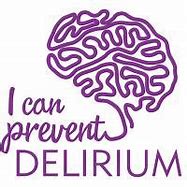 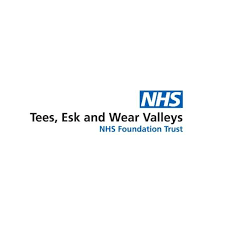 [Speaker Notes: Intro. Delirium pathway.]
Why Delirum is Everybody's Business?
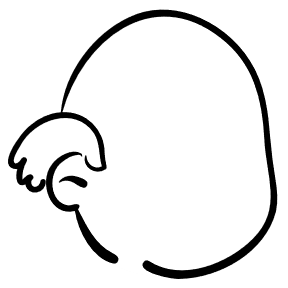 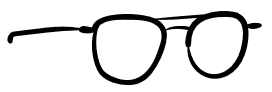 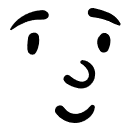 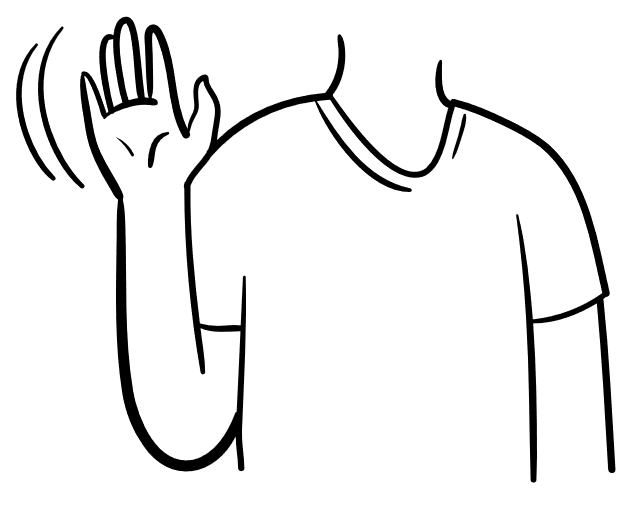 Dr M S Krishnan FRCPsych  
Consultant in Old Age & Liaison Psychiatry
TEWV NHS Foundation Trust
Chair, Faculty of Old Age Psychiatry  @RCPsych
Associate Dean, Regional Delirium Lead NHSE Education Northeast
Visiting Professor of Psychiatry SRIHER, Chennai
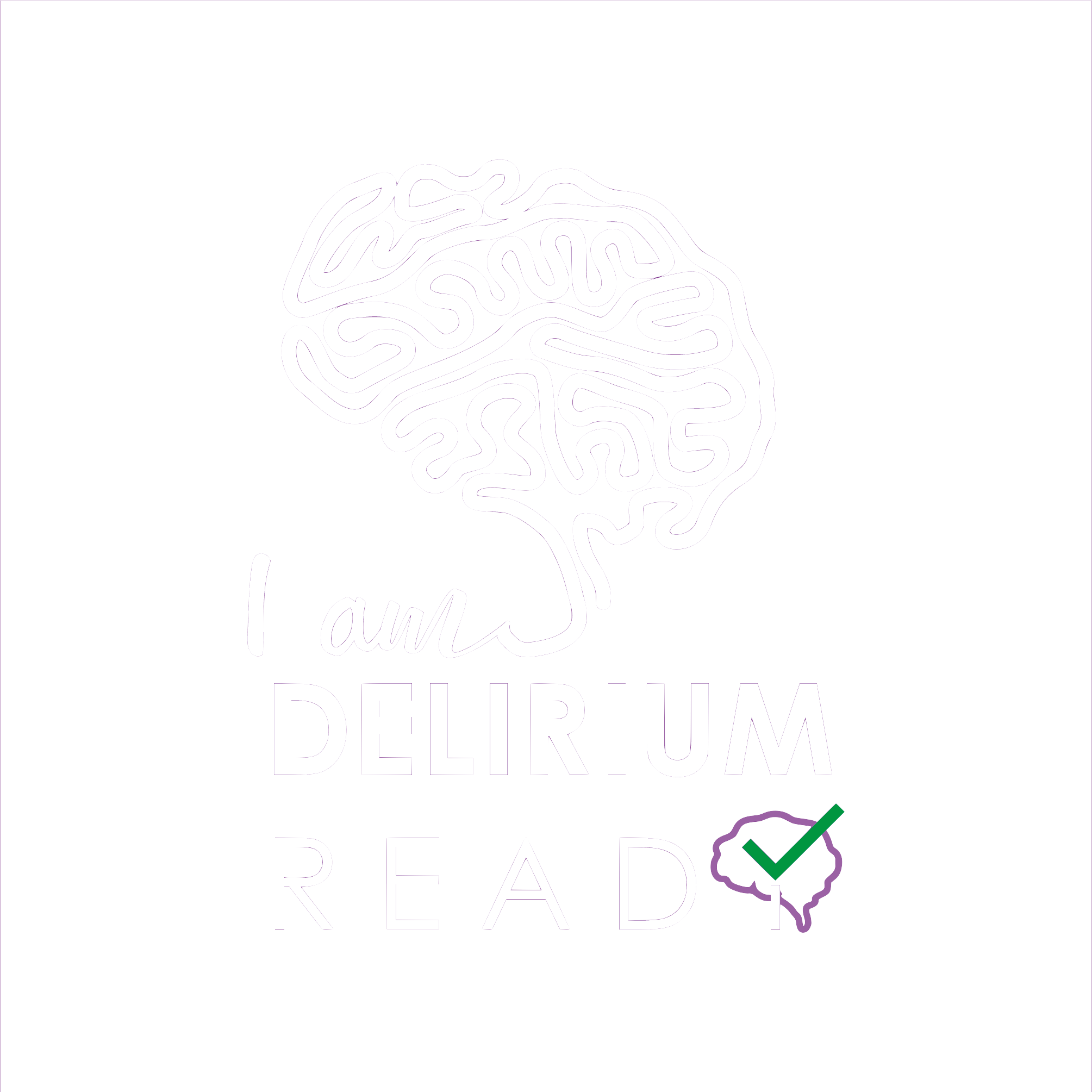 Dr Eleni Fixter MRCPsych  
Consultant in Old Age  Psychiatry
Trust Doctor Tutor
Delirium Pathway Lead
TEWV NHS Foundation Trust
Ward Referral
Janice 76, retired teacher admitted for gall bladder infection, completed course of IV antibiotic and improved significantly due for discharge now getting very confused and agitated.
Lives on her own no specific concerns prior to admission 
SpR did a review in the morning 
I went to see her at 2 PM
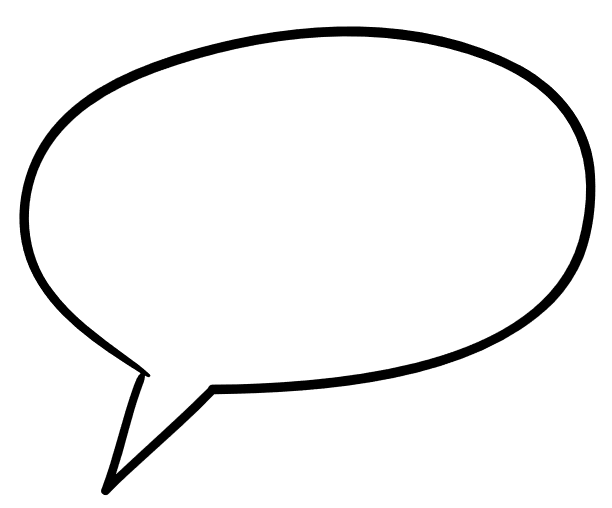 Really Strange
She was doing well, and we are hoping to discharge this afternoon
No Abnormal blood markers
No pain or signs of infection
Probably Depressed/Psychotic
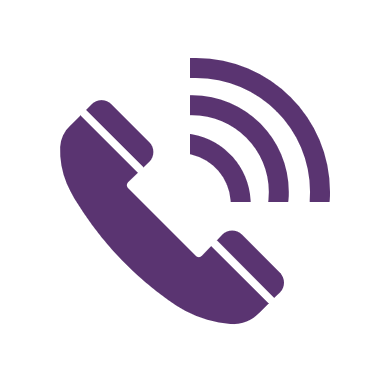 Meet Janice
Initial assessment my Registrar – possible Delirium ? Cause
Janice was in her bed – greeted me and had a very coherent conversation
I checked her ID to clarify am I seeing the right patient
Patient laughed at my confusion and explained
Any thoughts?
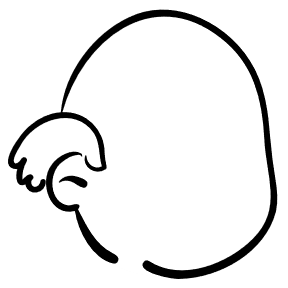 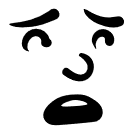 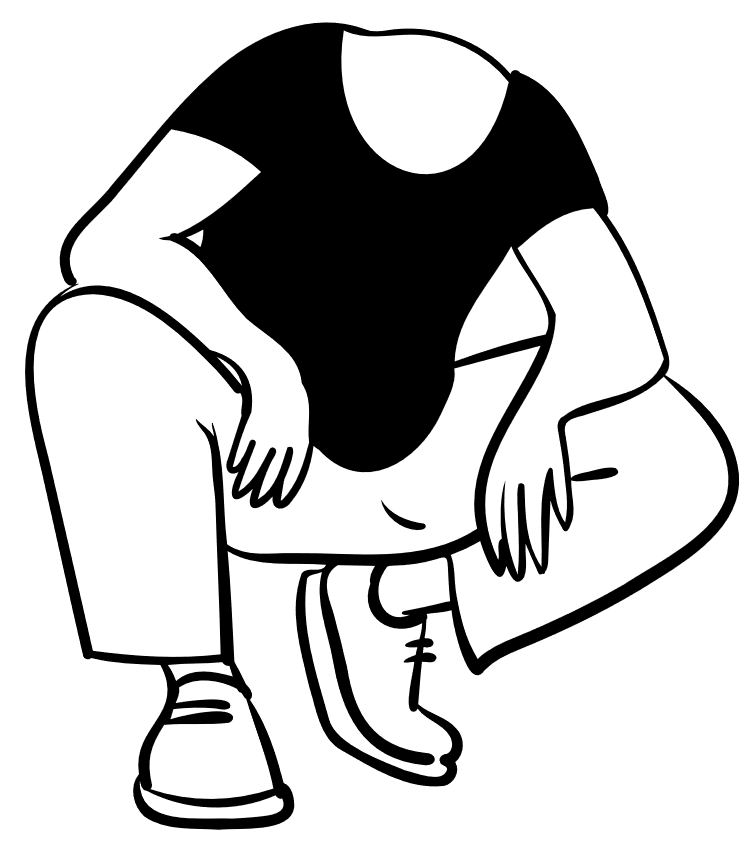 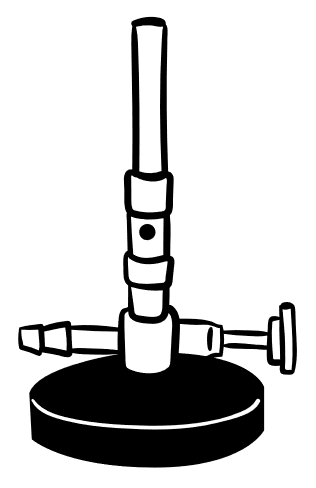 If you cannot find a cause for delirium
Usual referral – we have ruled out causes of delirium
No blood parameters suggestive of any acute pathology
All the Bloods have returned to Normal
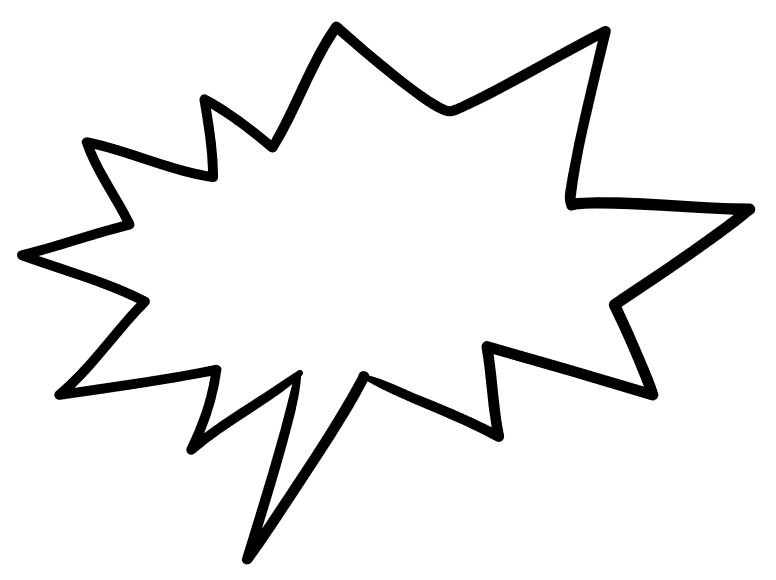 TRY AGAIN
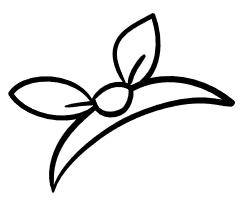 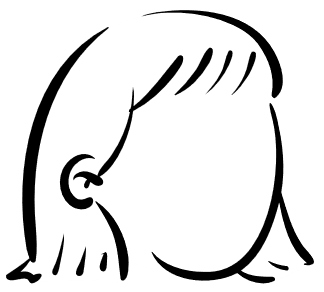 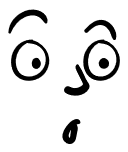 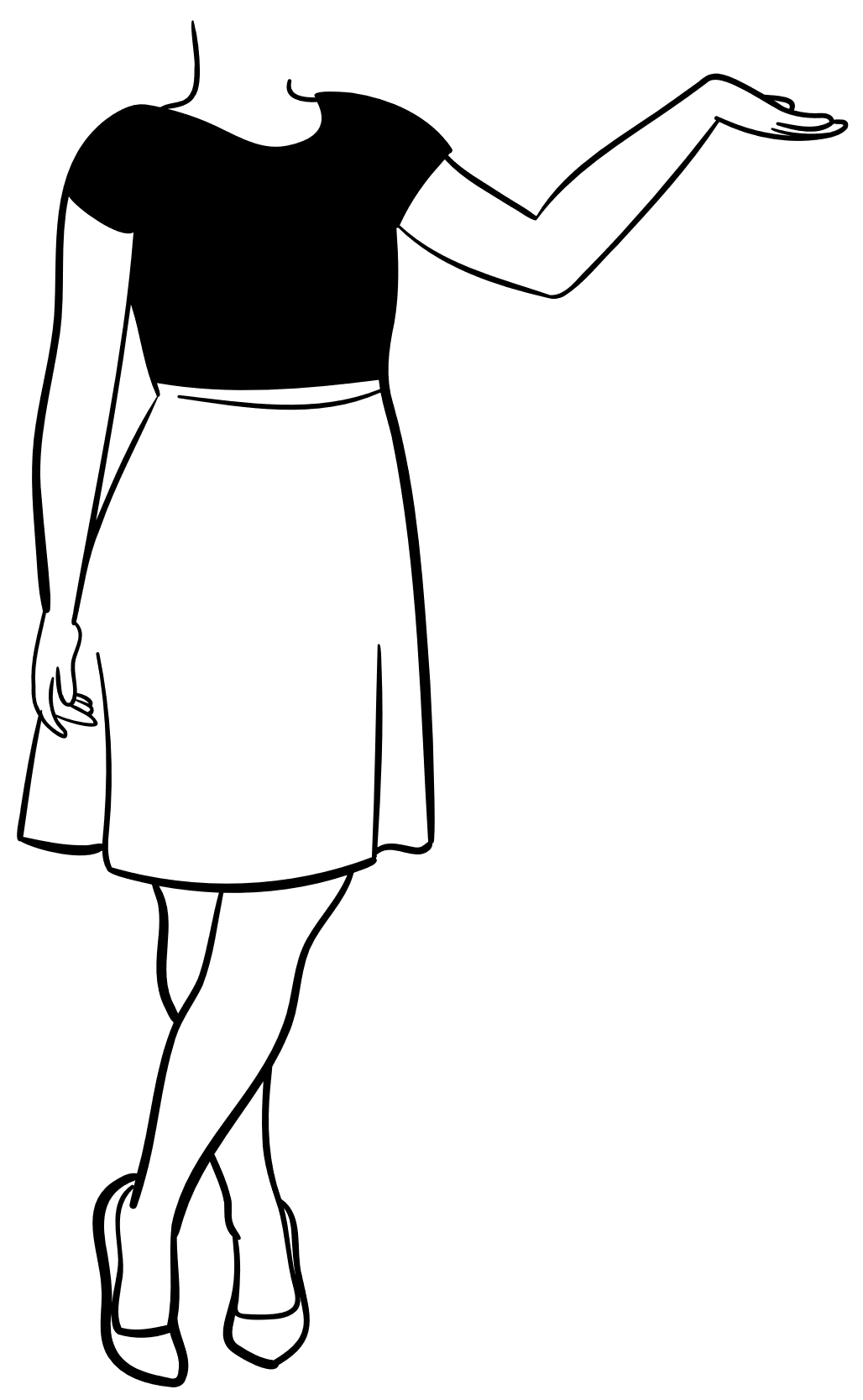 What is Delirium?
Delirium is an acute onset syndrome with disturbance in 
attention, awareness and cognition

There is normally an underlying cause
Precipitant
Vulnerability
High
Major Event
Meningitis, sepsis
Dementia
Surgery
Multi-morbidity
Fall and Fracture
Sensory Impairments
Dehydration
Polypharmacy
Urinary Catheter
Hypnotic Tablet
Healthy and Fit
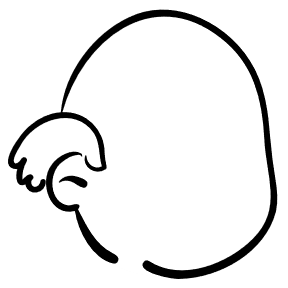 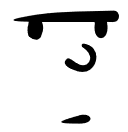 Low
Minor Event
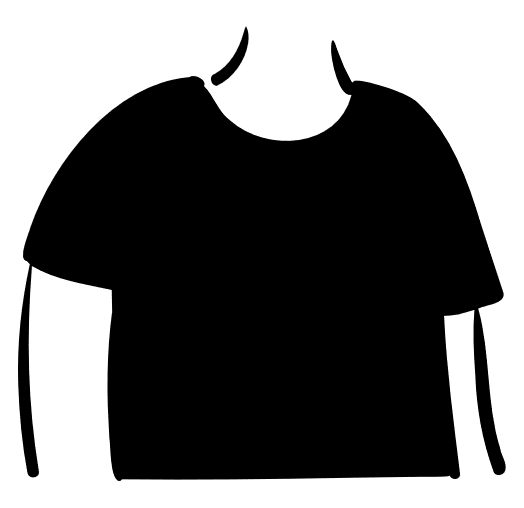 Multifactorial Model for Delirium (from Inouye 2006)
Why we need to know about delirium? = COSTLY & DANGEROUS
Increased Length of stay
Admission to institutions
Increased Mortality
Increased Cost - $152bn/year
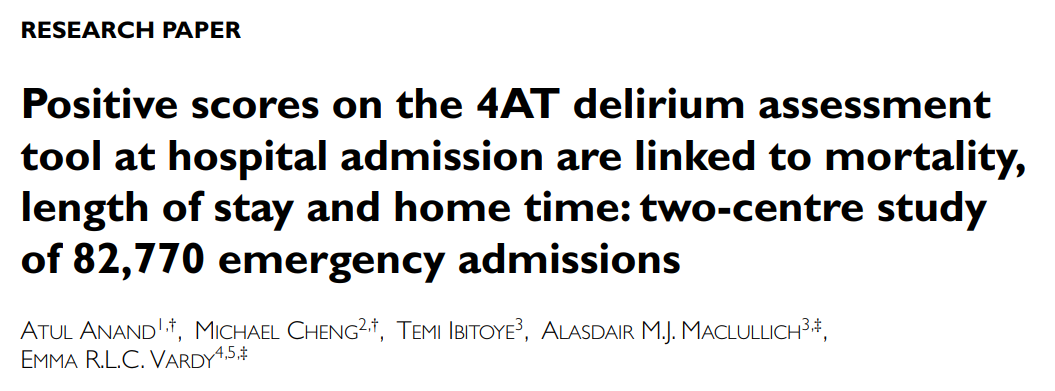 Delirium increases risk of future cognitive decline.
Longer duration, more severe delirium and more episodes of delirium were associated with worse cognitive outcomes.
Delirium may be a potentially modifiable risk factor for dementia.
Why we need to know about delirium?
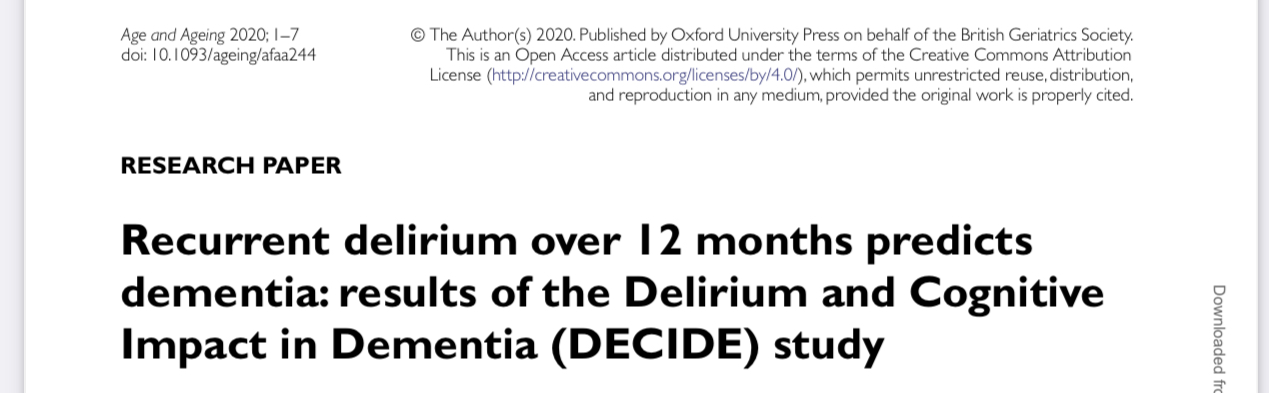 Burden
1 in 8 
cases are preventable
2 in 5 dead in 12 months
1 in 4 admissions to hospital
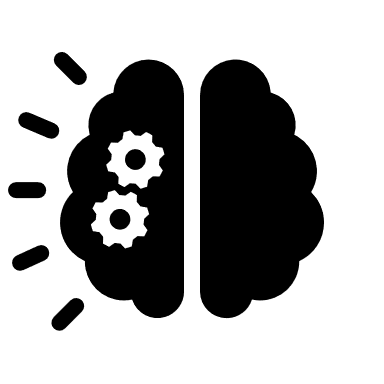 20% don’t go back to baseline
Distress can cause Agitation

May end up with inappropriate medication
Pain
Fear
Noise
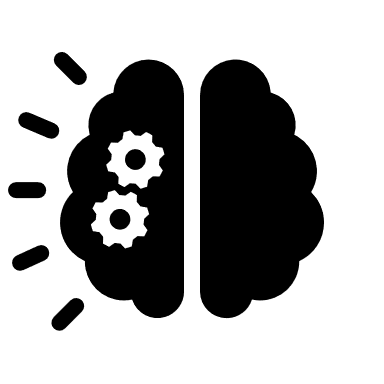 Thirst/Hunger
Delusion
Loss of control
Loneliness
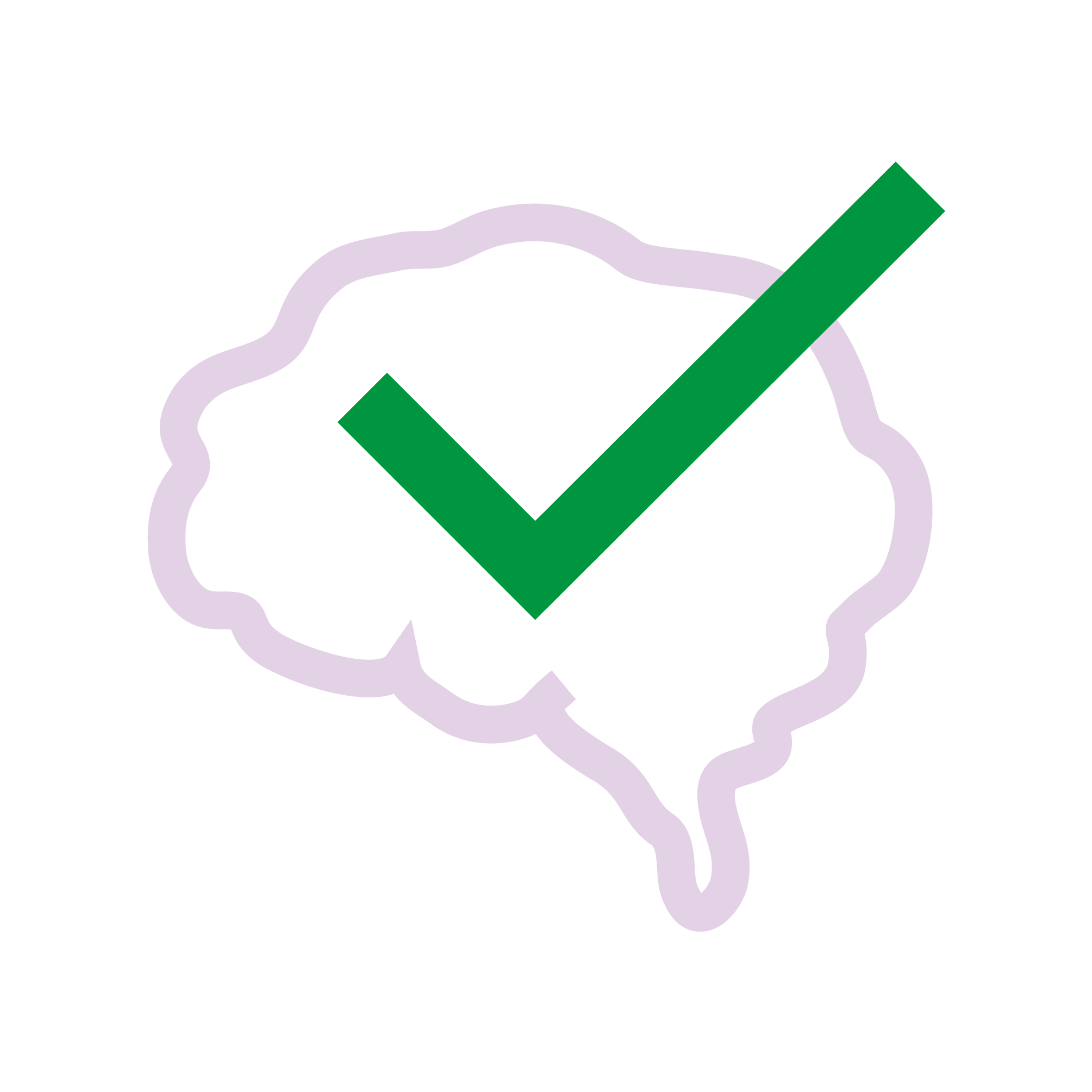 Delirium – Diagnosis
No tool is diagnostic
There are approximately 59 tools for various settings
In older adults some tools may be difficult to administer
Sensory impairment
 dementia
Pain/anxiety
Diagnosis – Always clinical
Tools
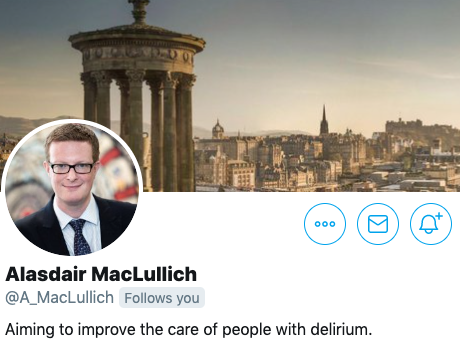 SQiD
4AT
CAM
………
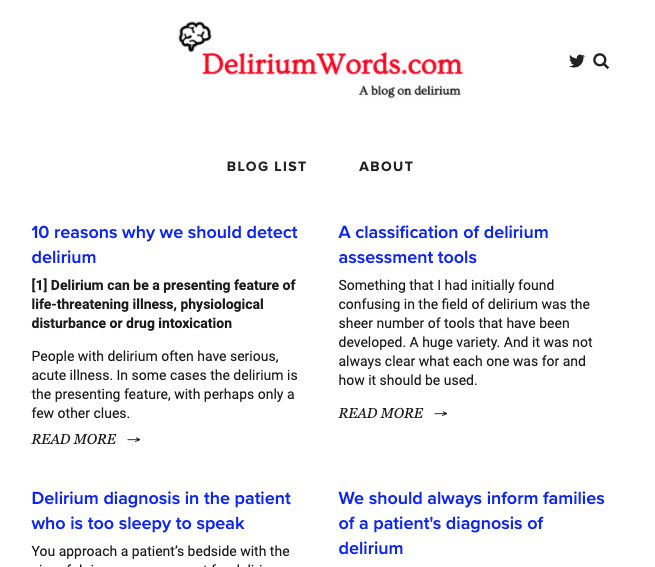 SQUID Single Question to Identify Delirium
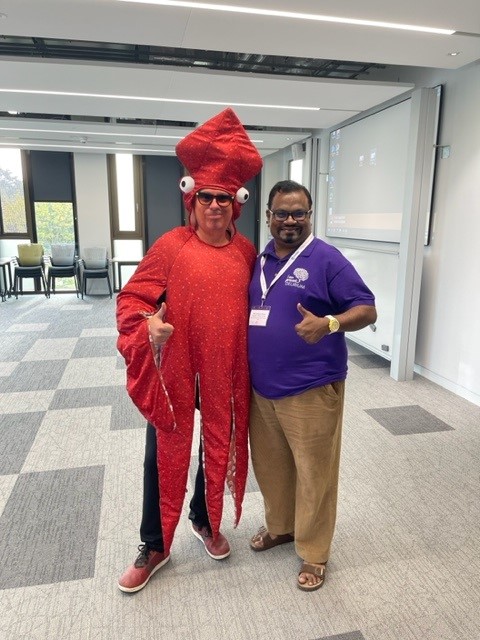 Has there been a sudden change in behaviour
4AT
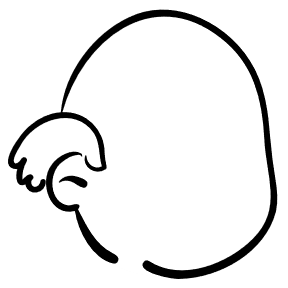 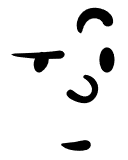 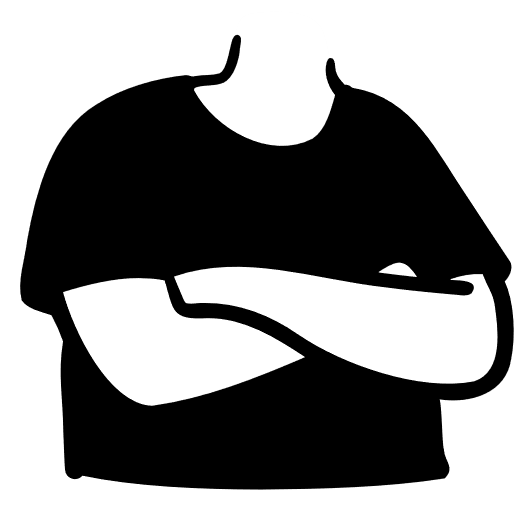 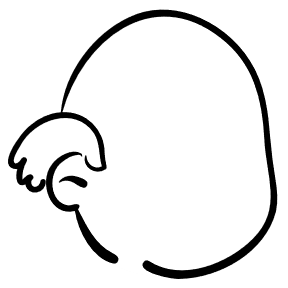 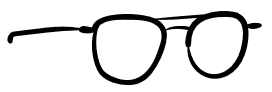 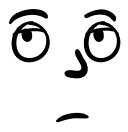 Have not opened the bowels for 3 days
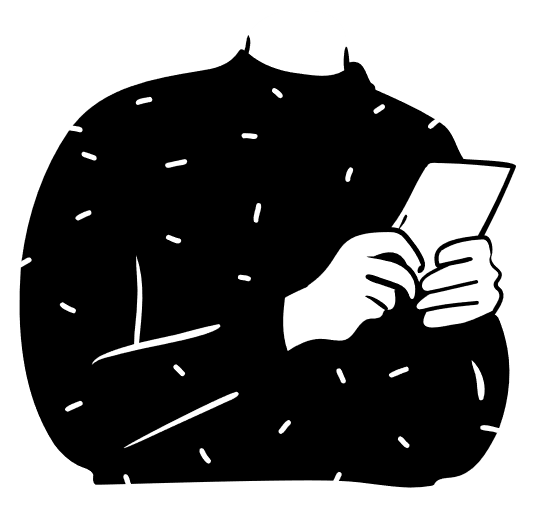 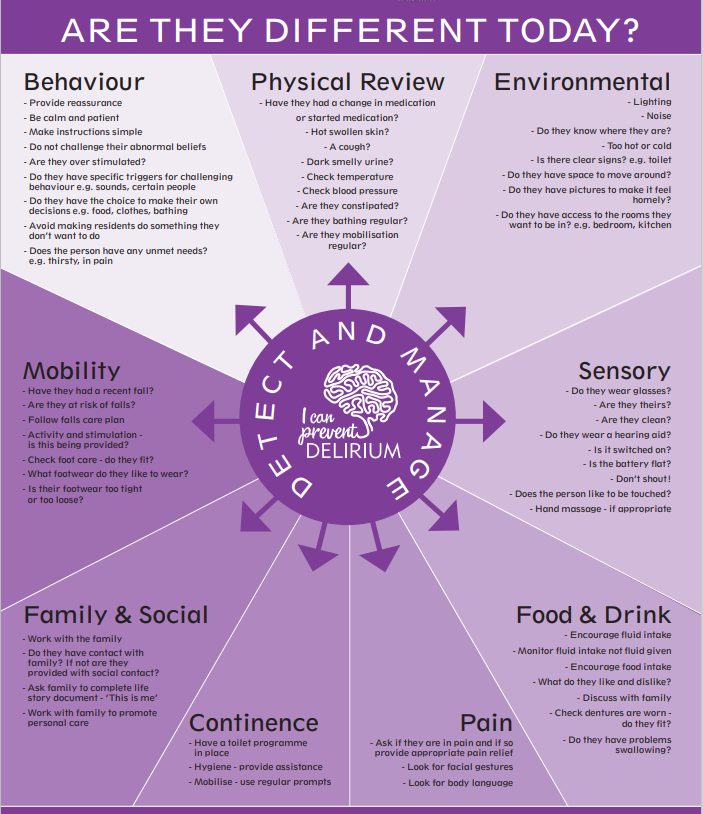 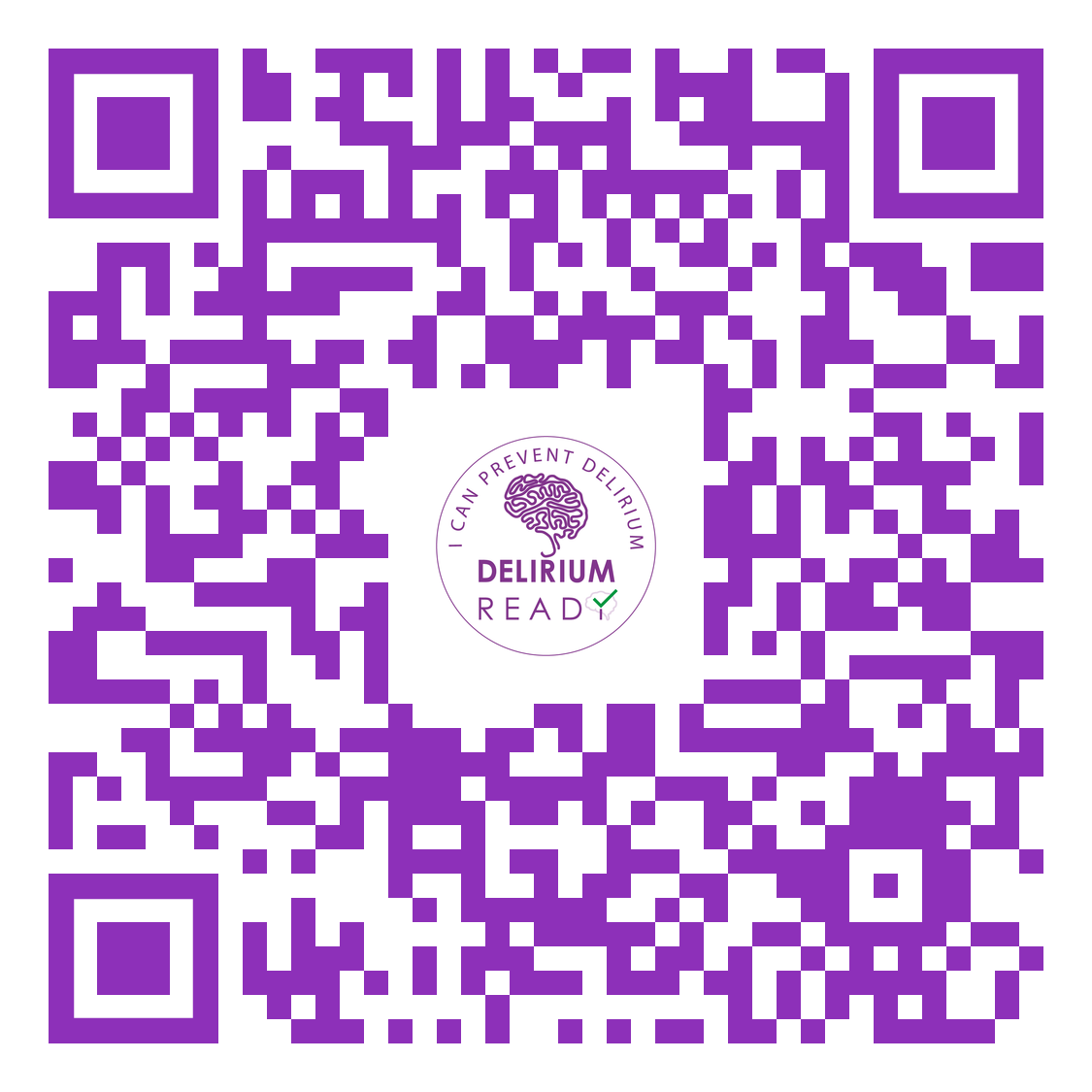 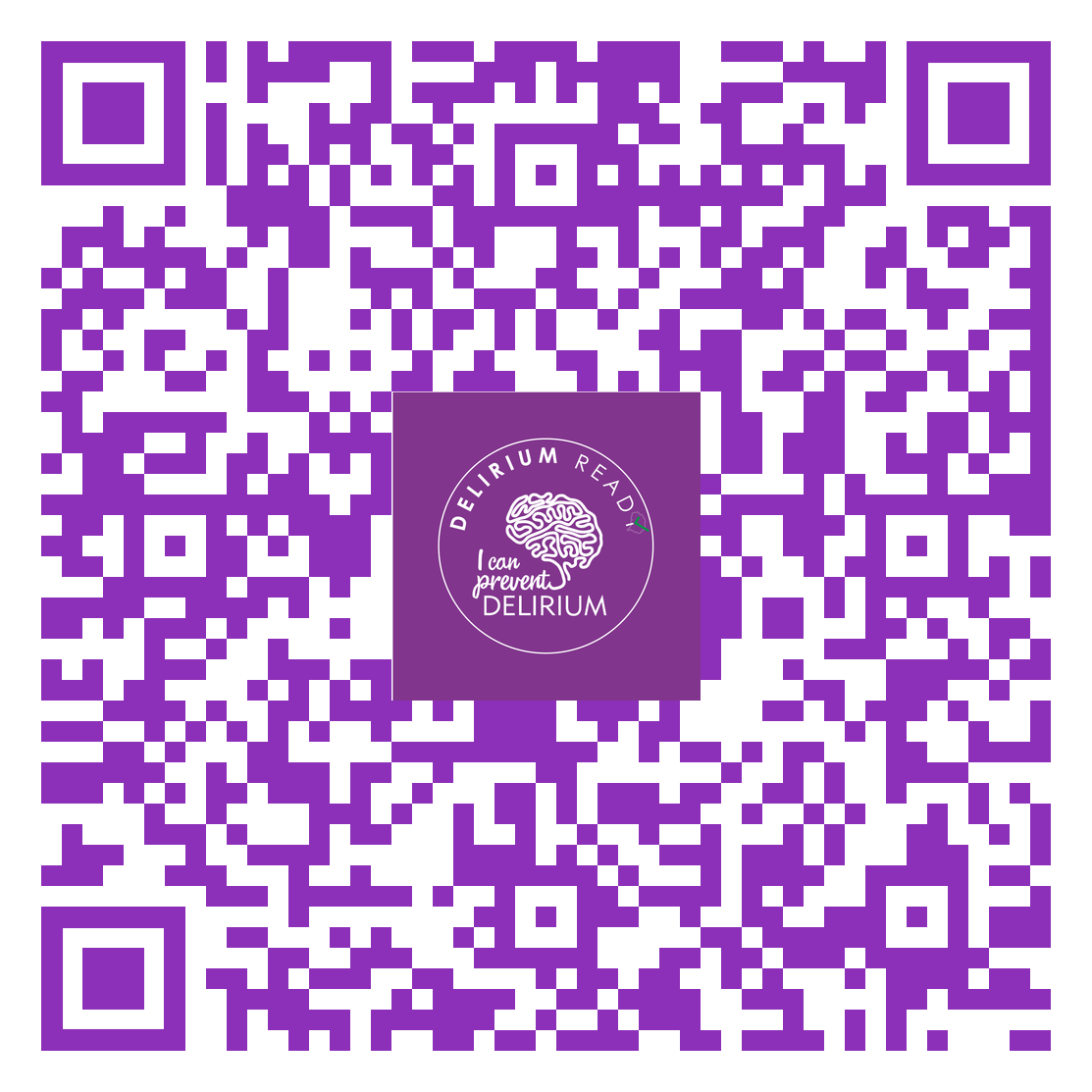 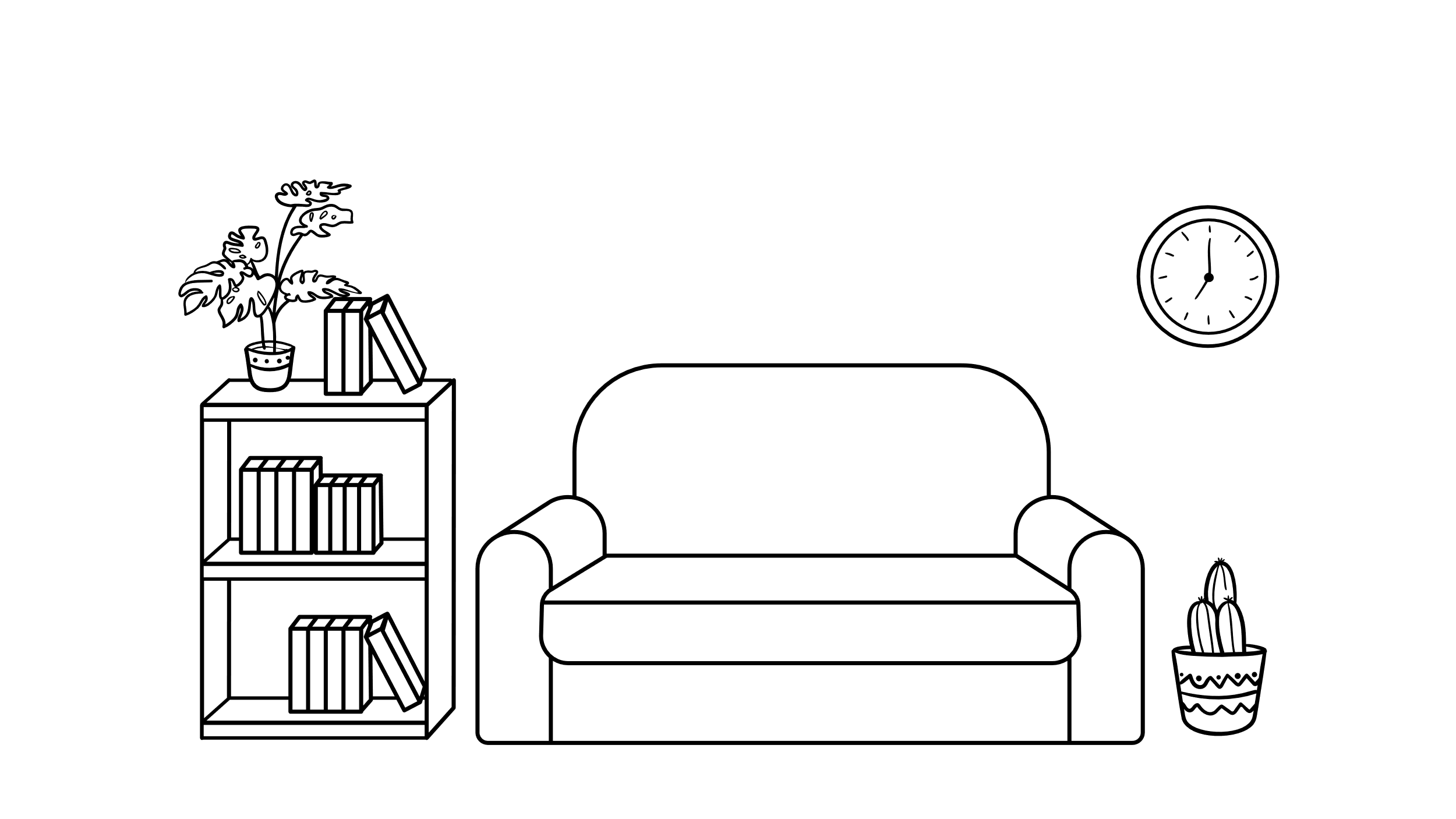 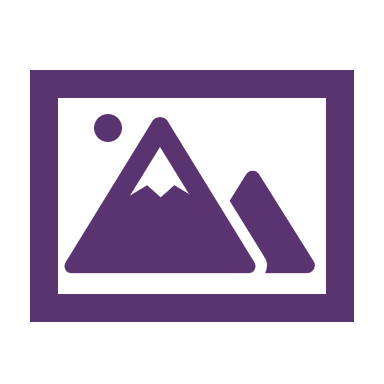 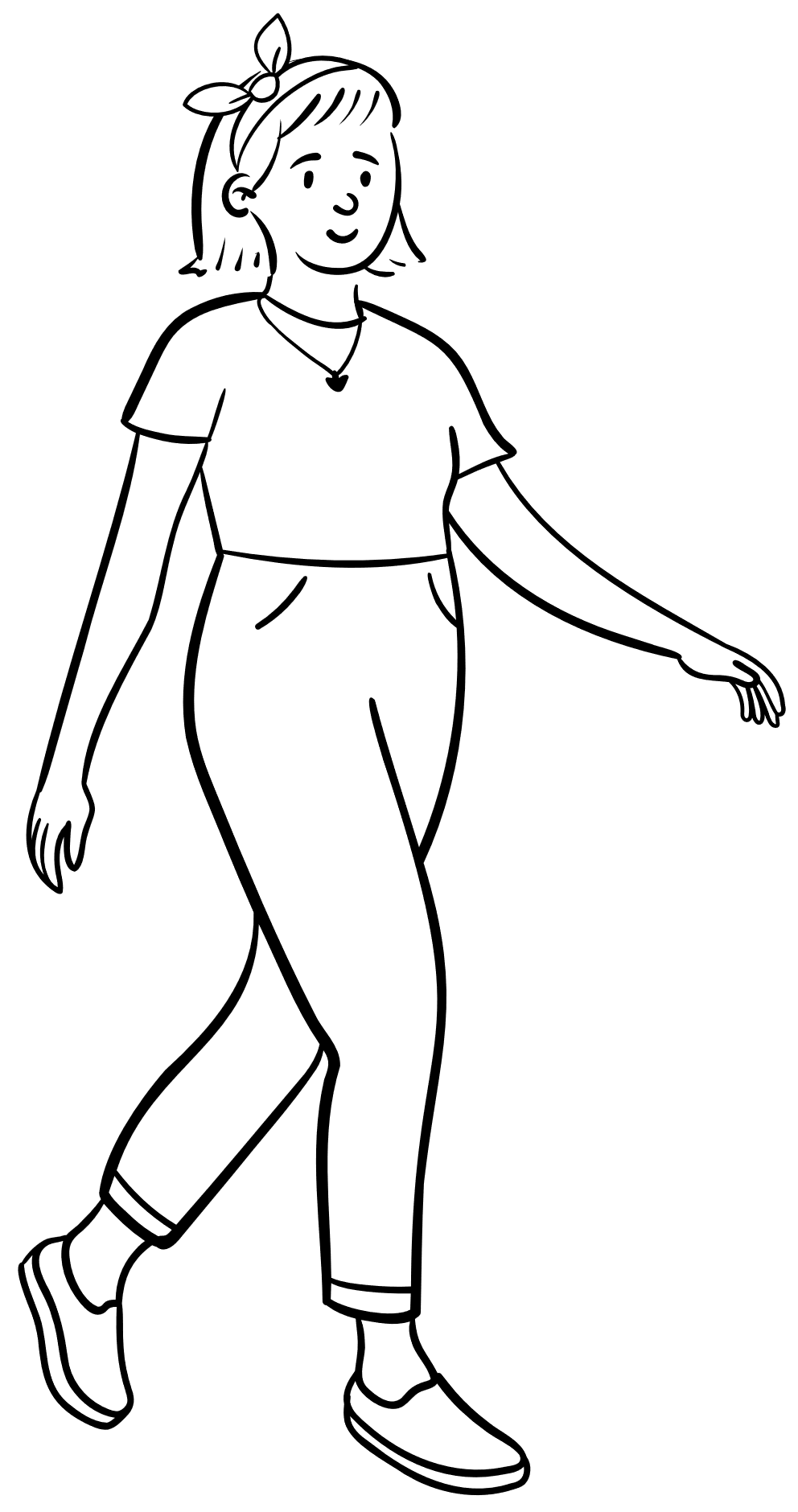 Non-Pharmacological
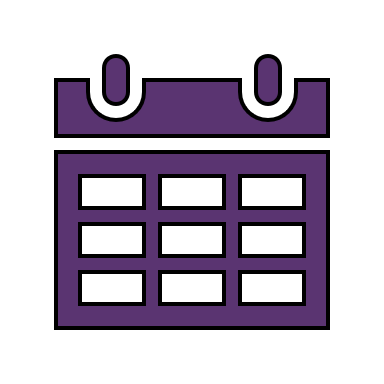 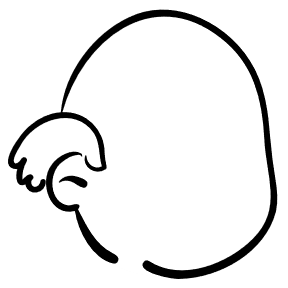 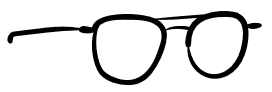 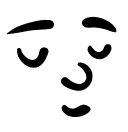 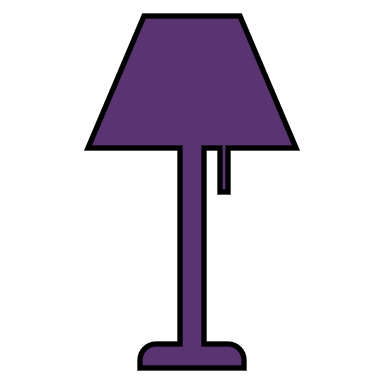 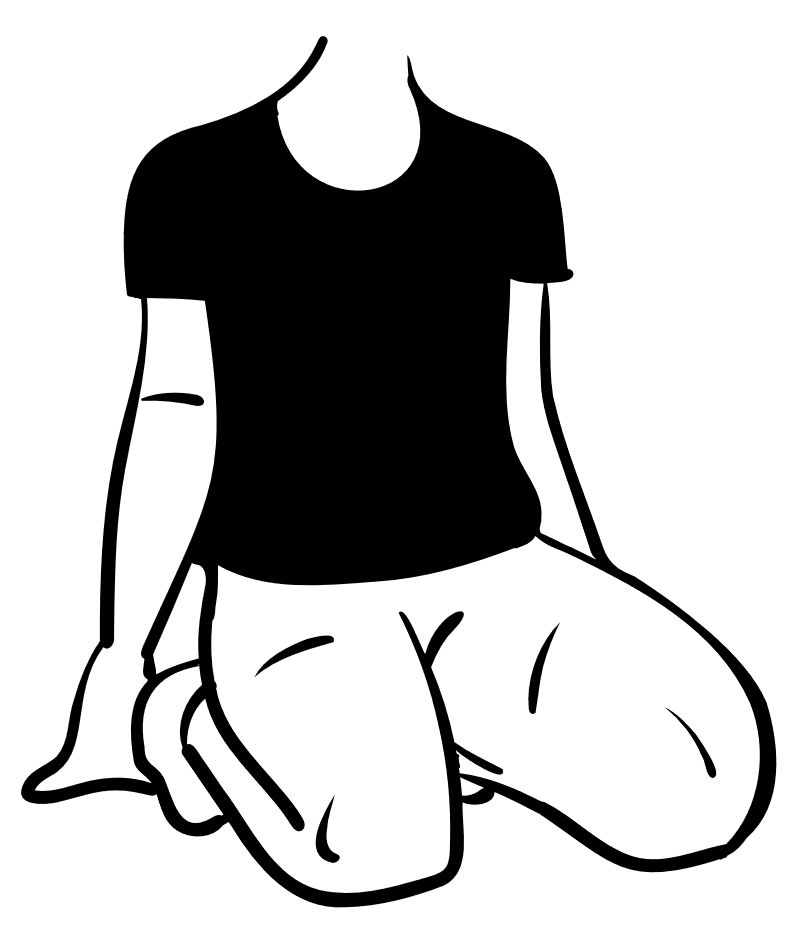 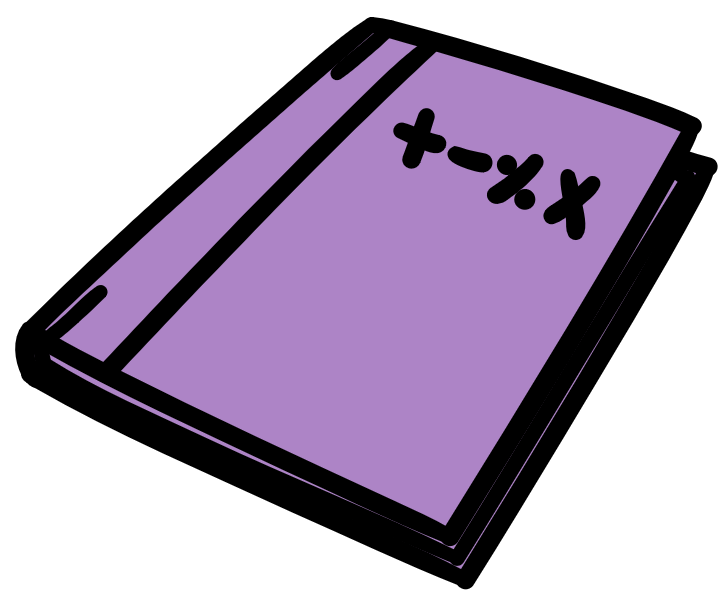 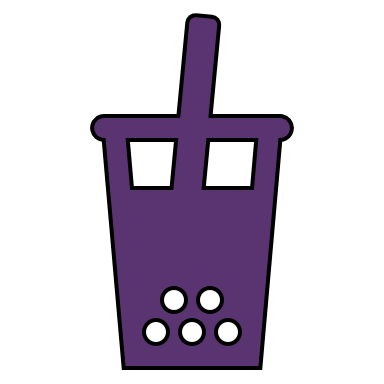 Care Plan
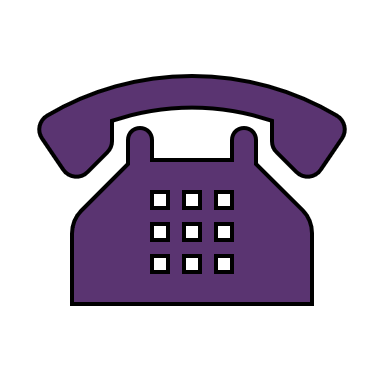 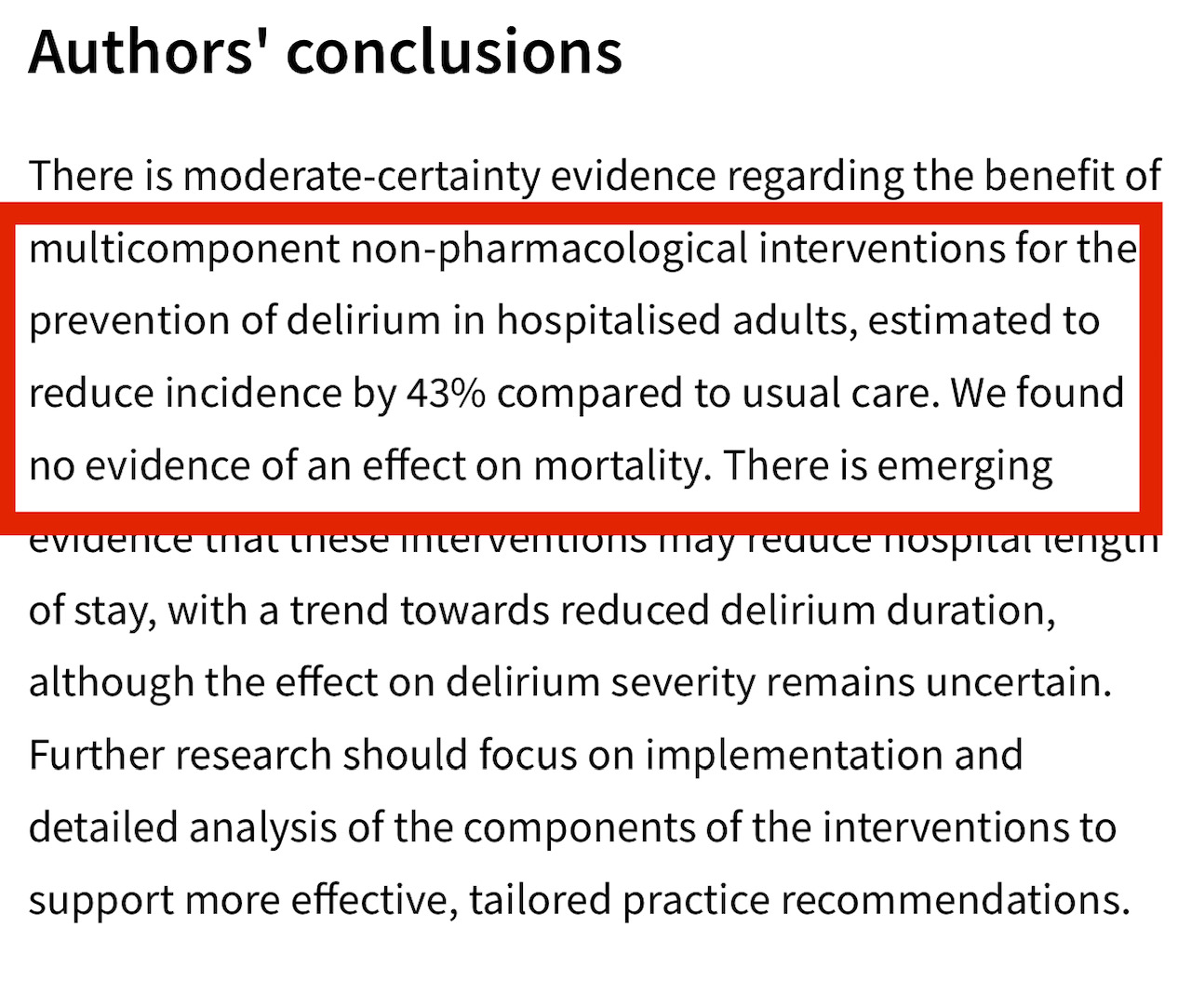 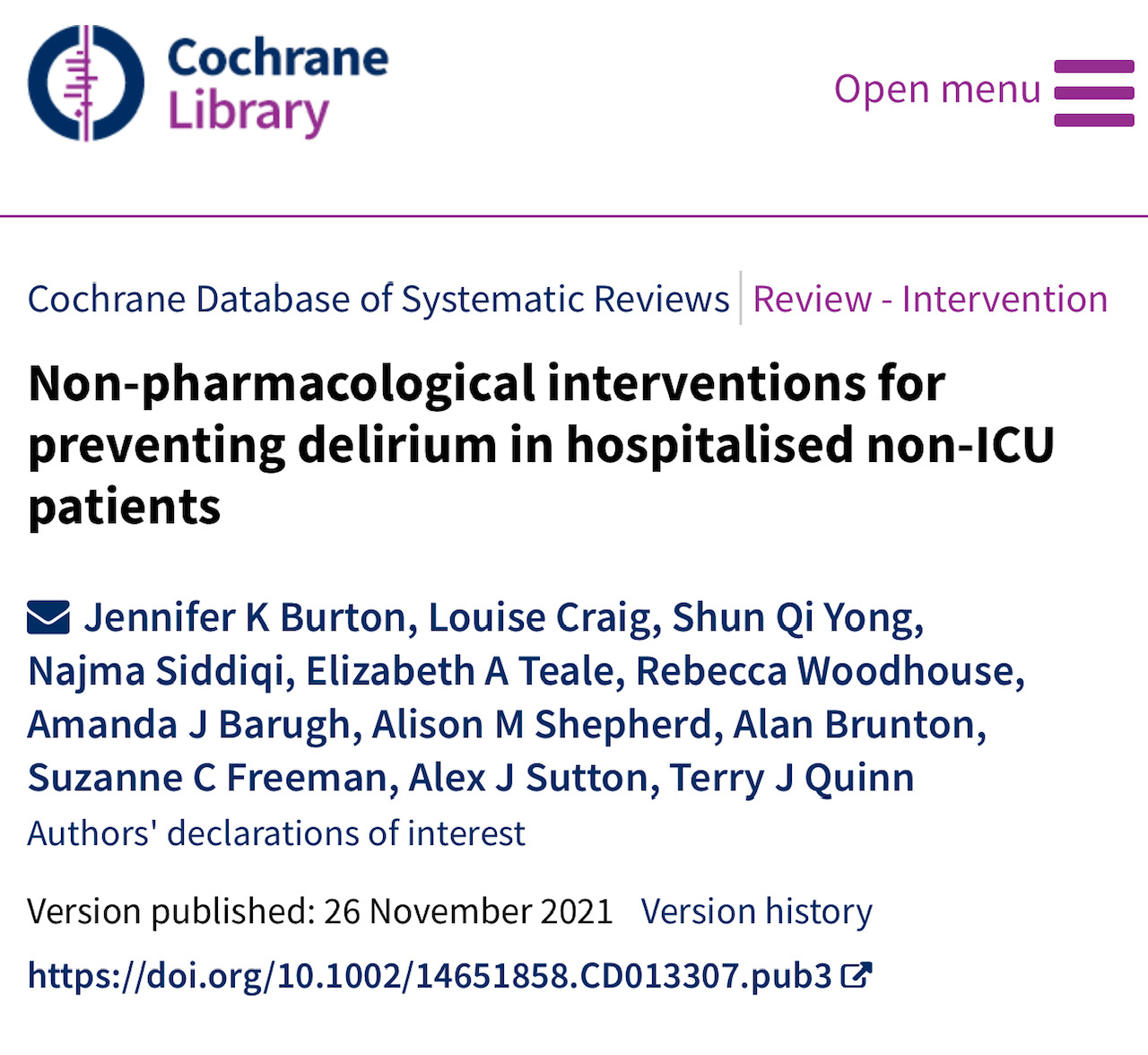 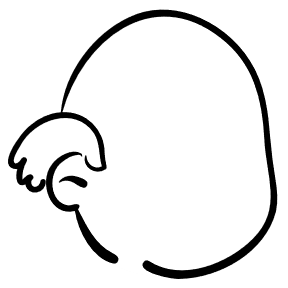 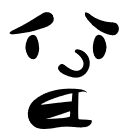 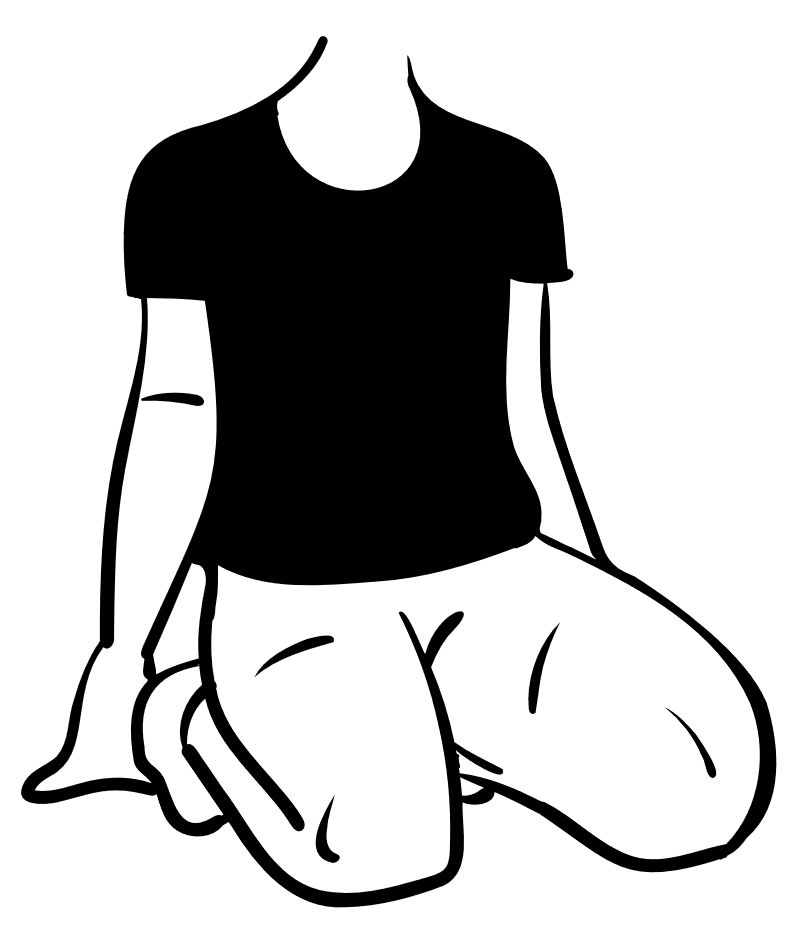 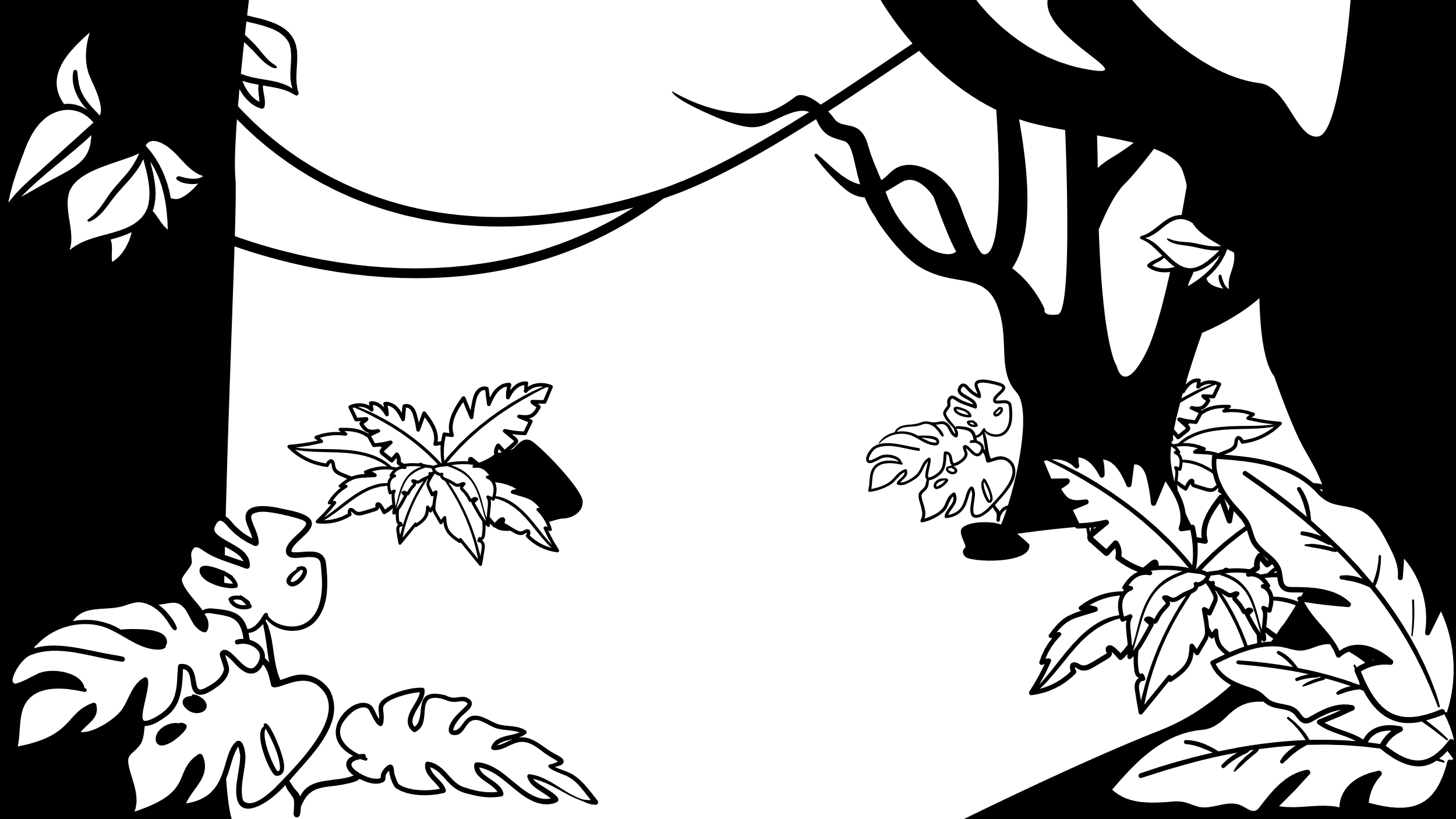 Pharmacological
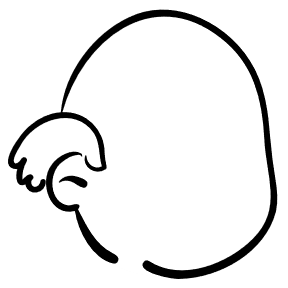 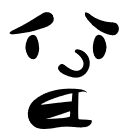 There is no evidence based medication treatment for Delirium
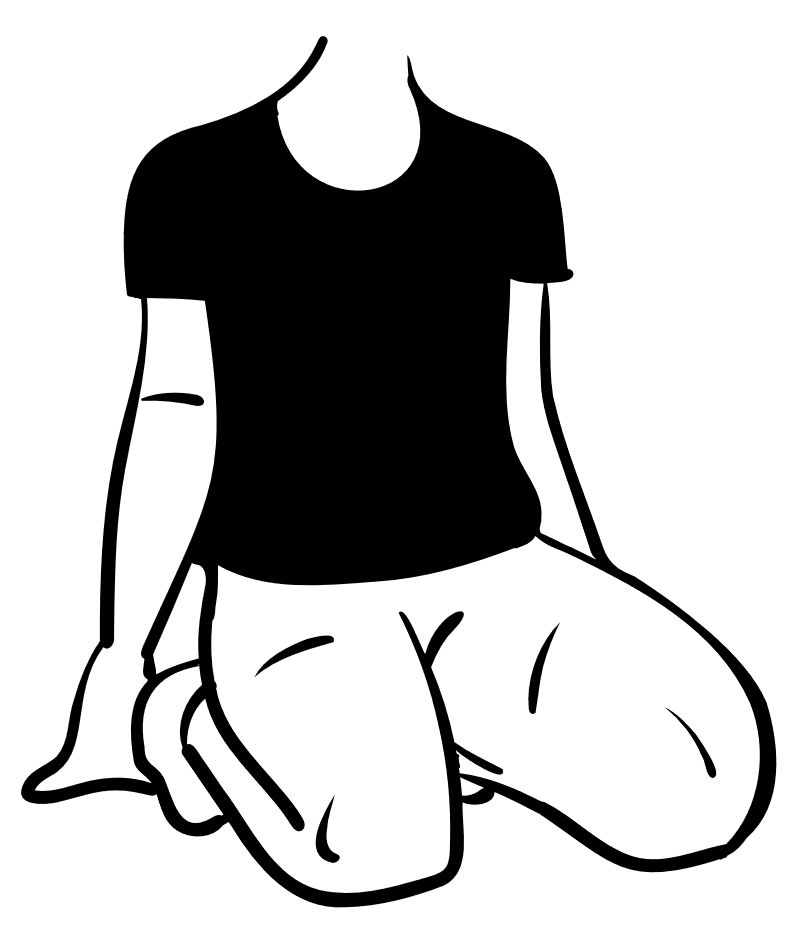 Risk
Need
Side-effects
Chemical Restraint
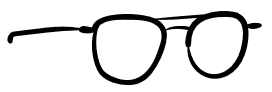 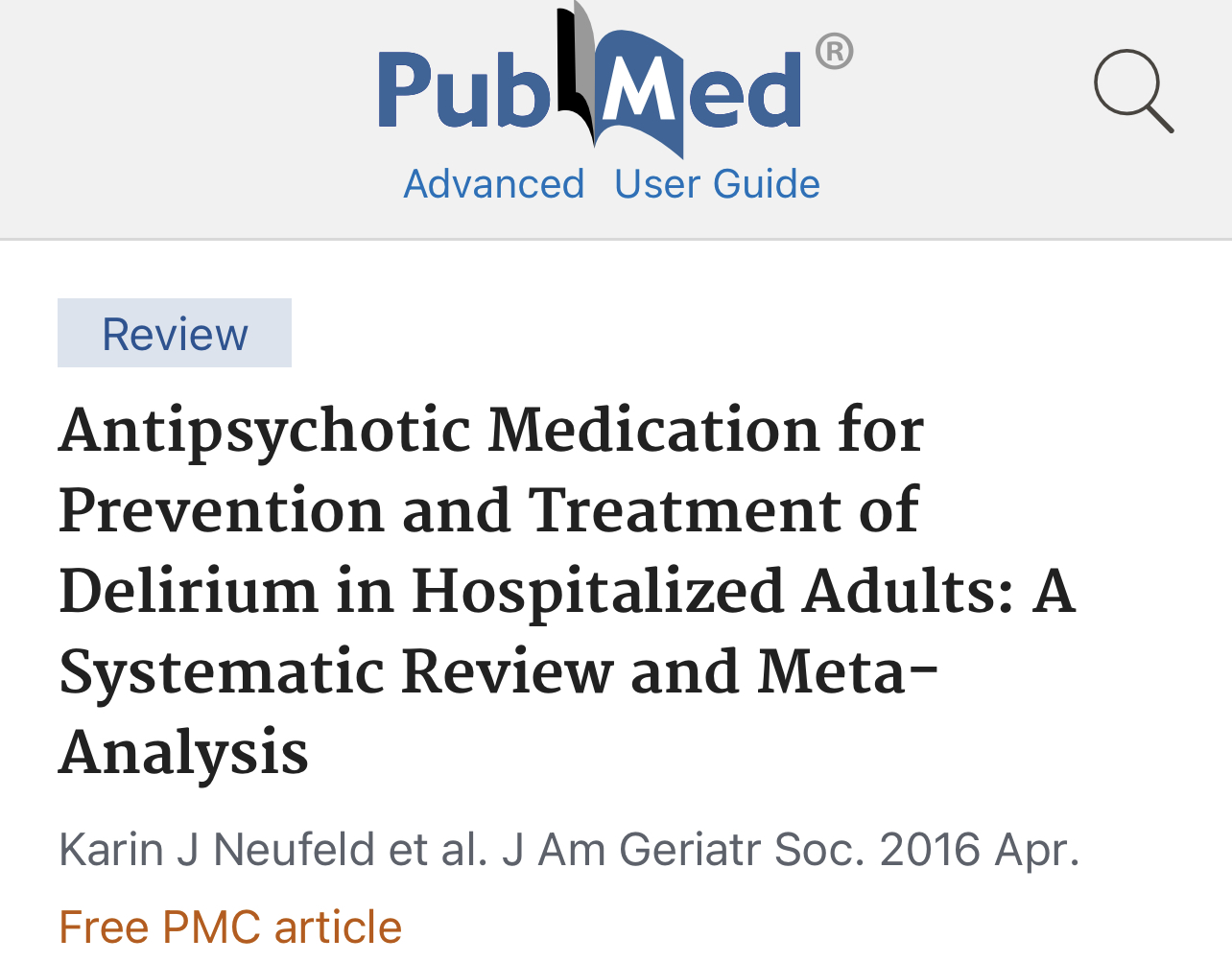 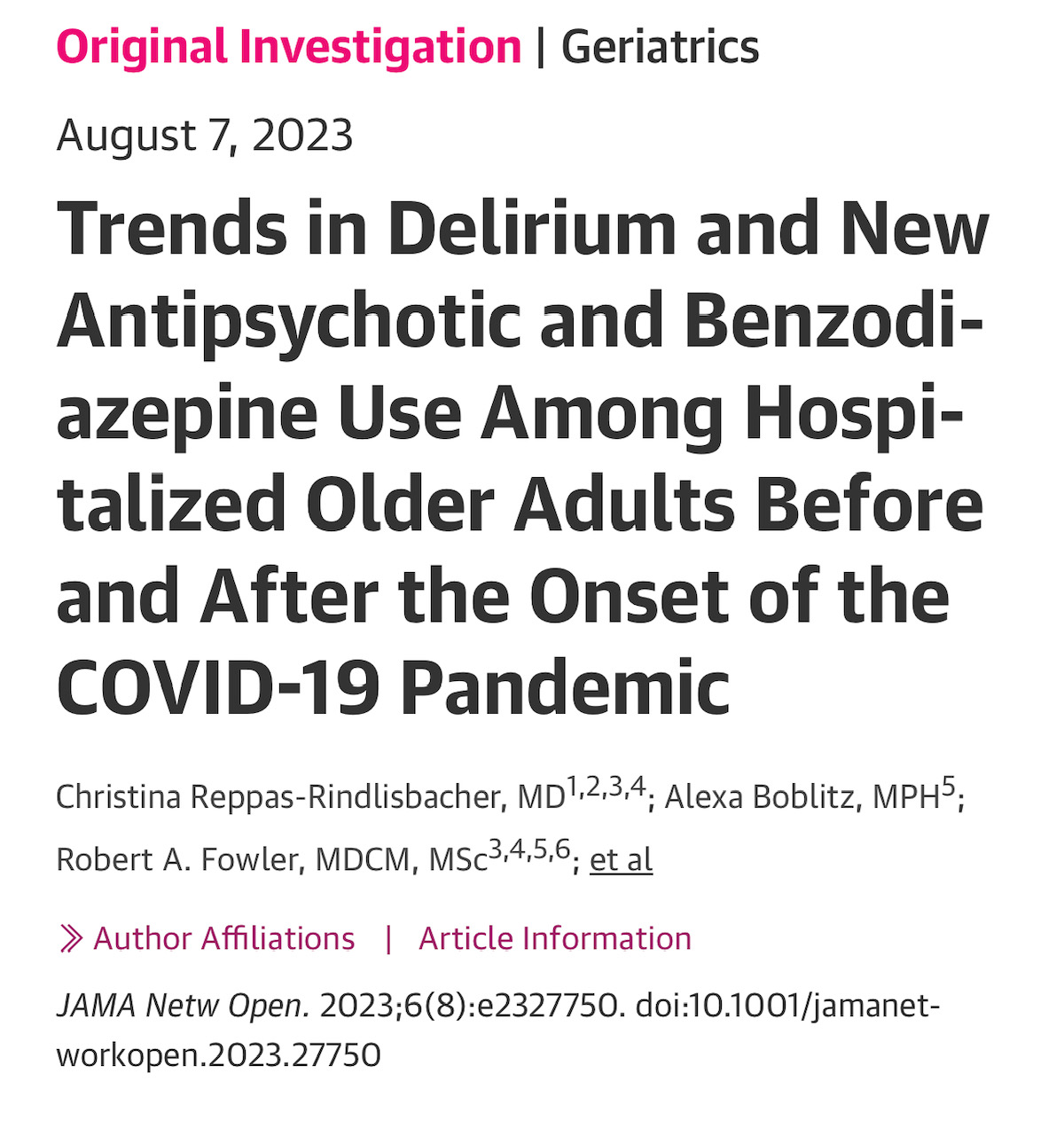 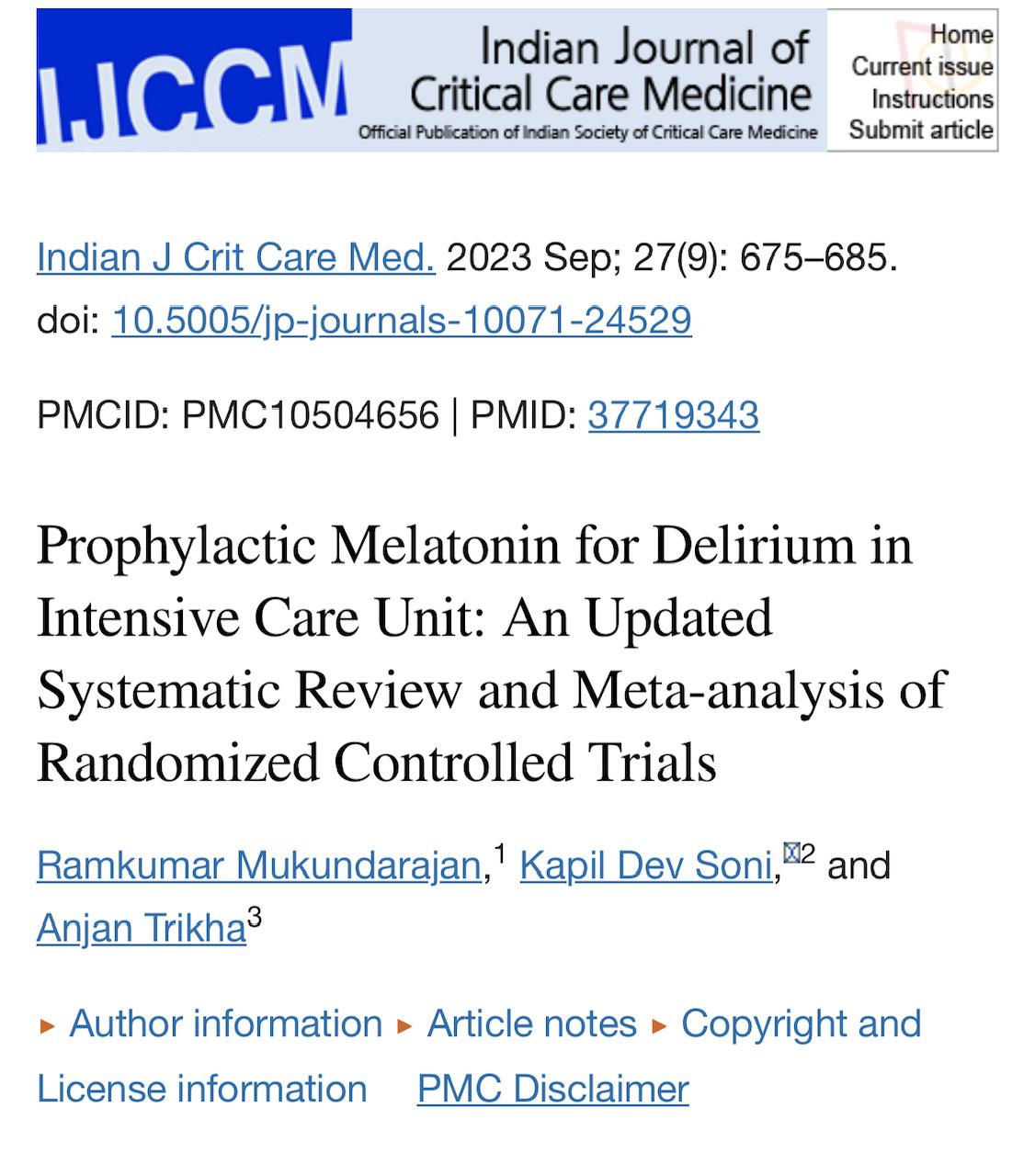 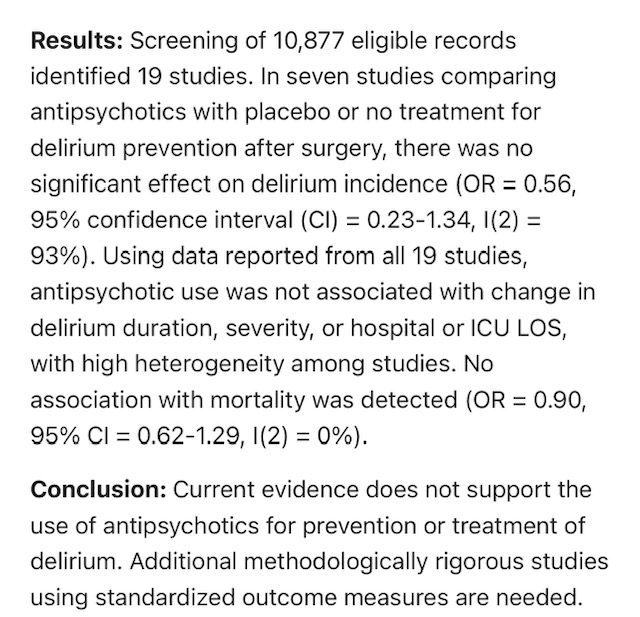 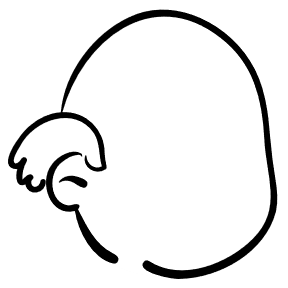 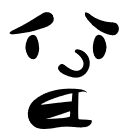 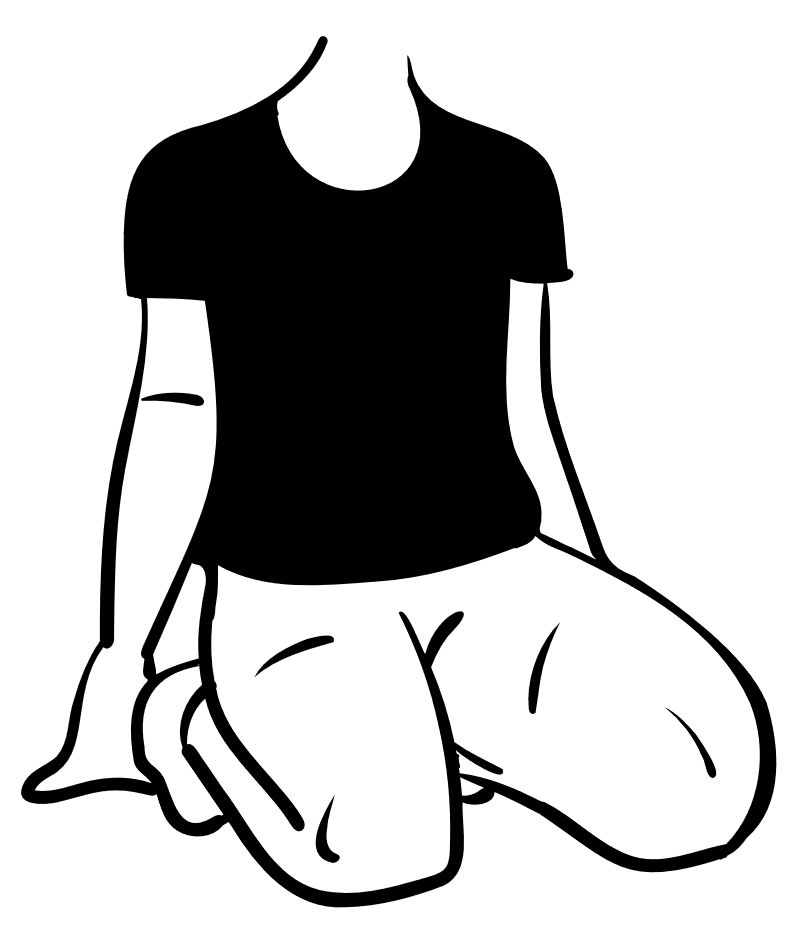 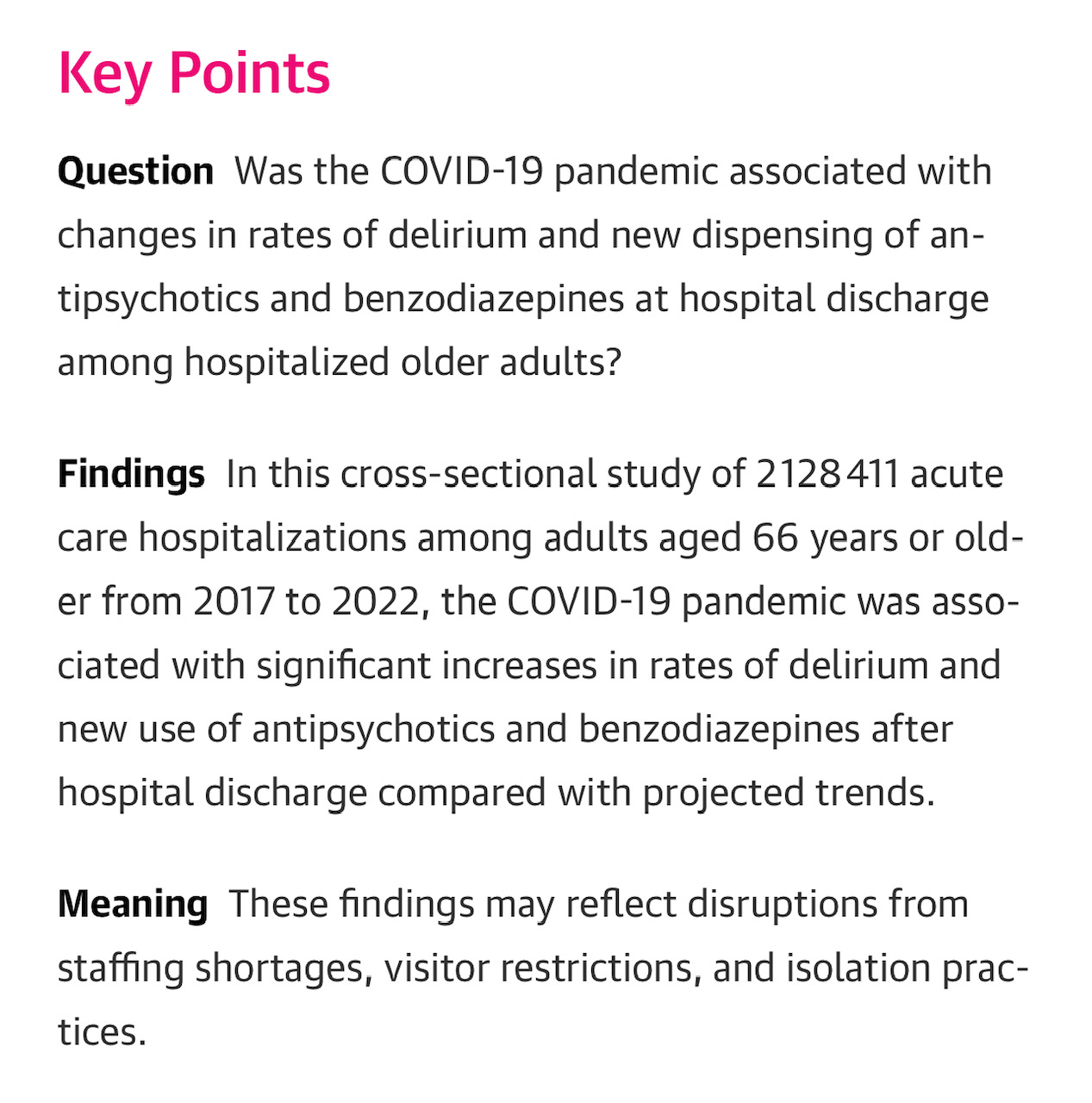 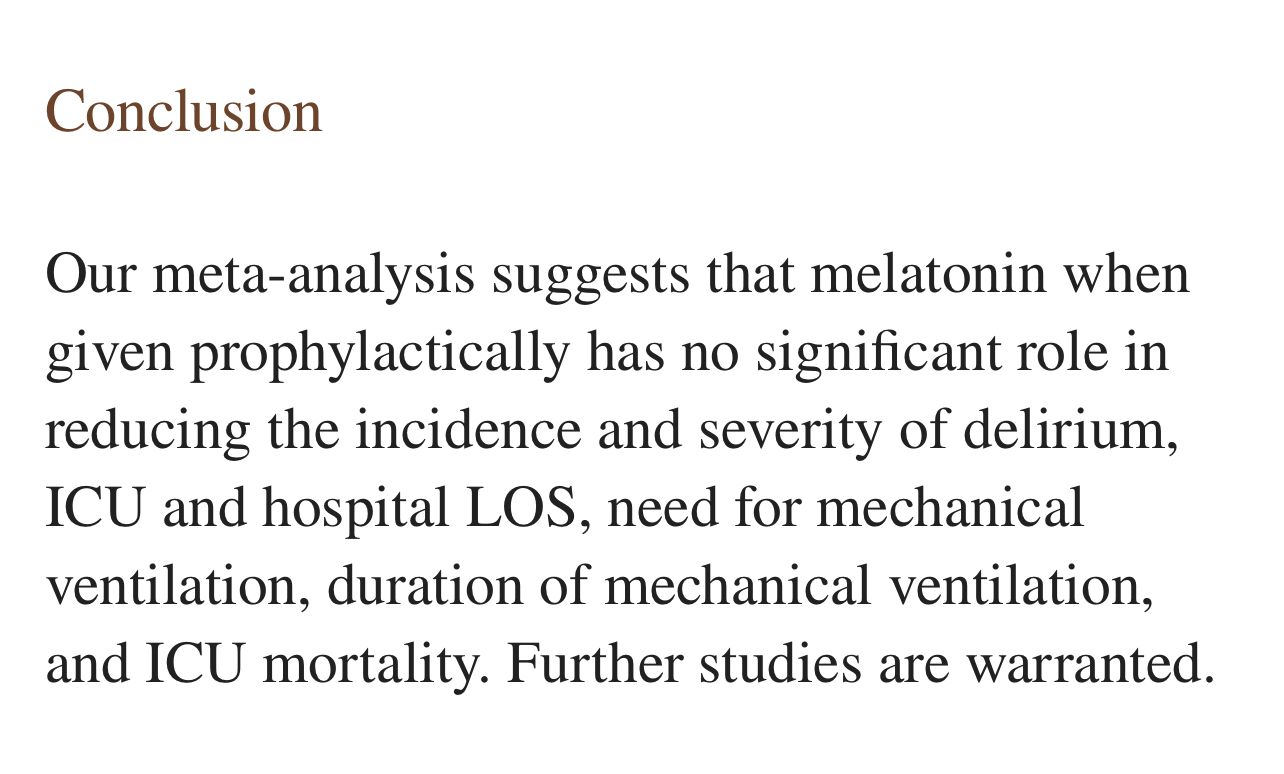 Delirium Educational Videos
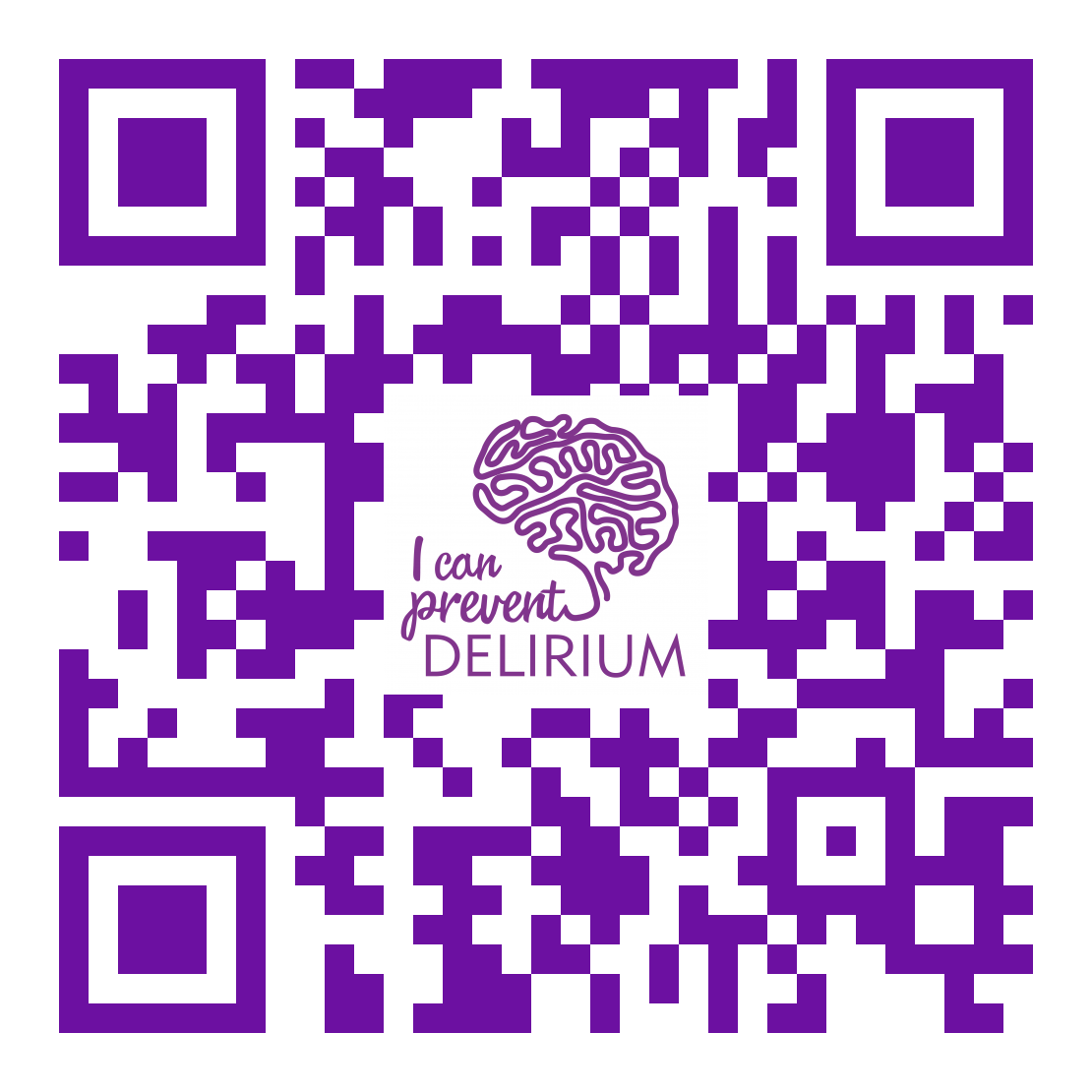 https://youtu.be/2Hg1VP-Enw4

https://youtu.be/BPfZgBmcQB8
We have launched a Delirium Wheel app for care homes
iOS or Google Play store
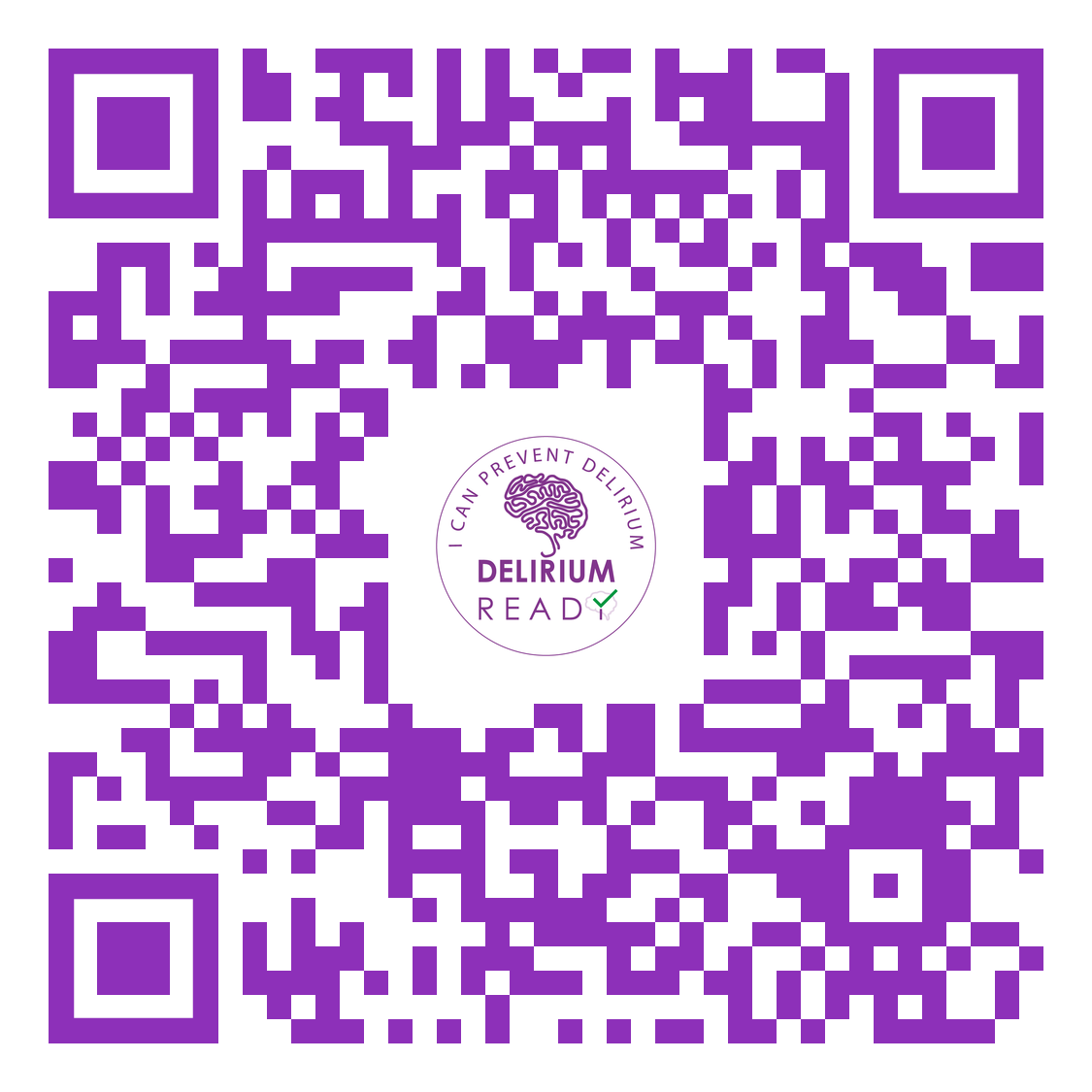 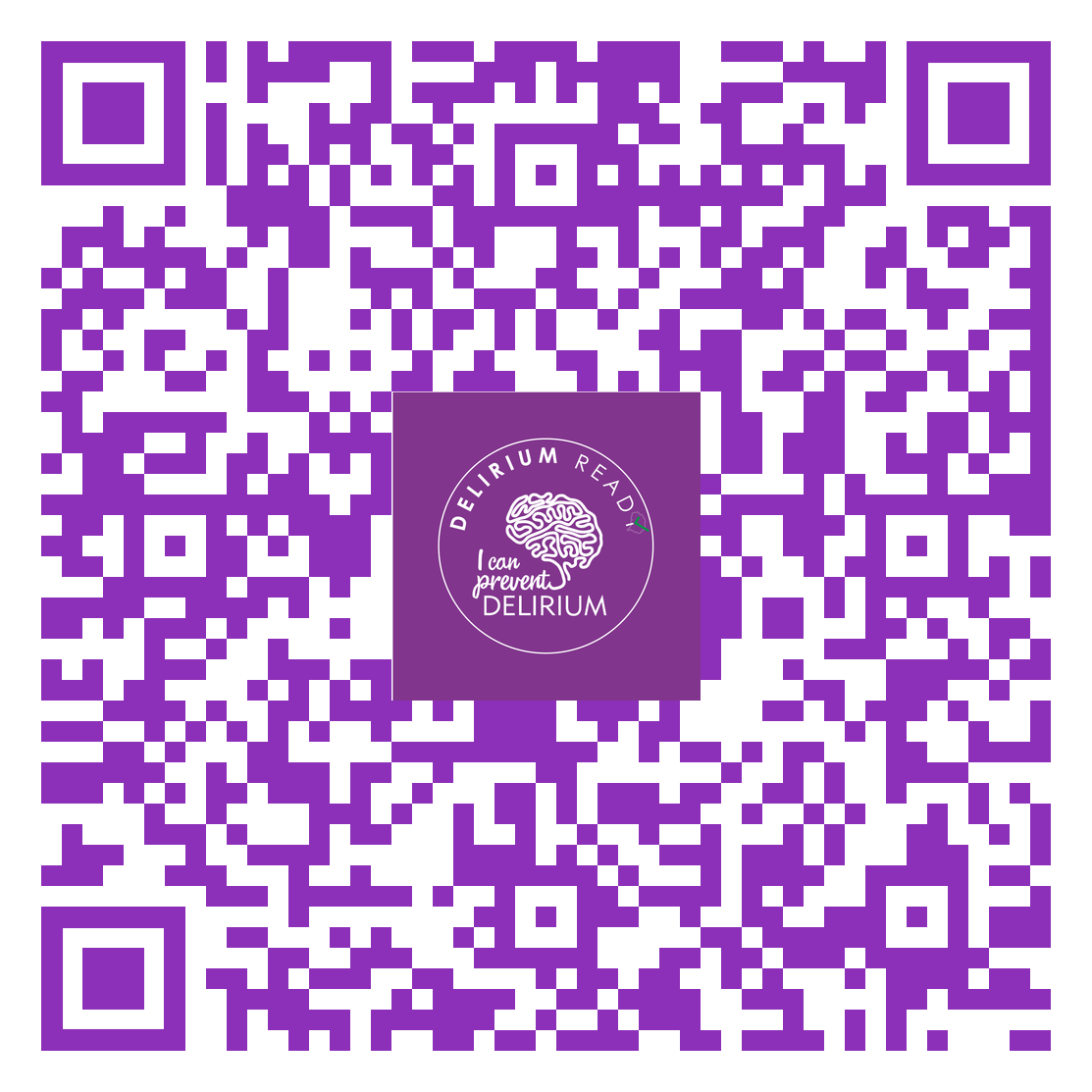 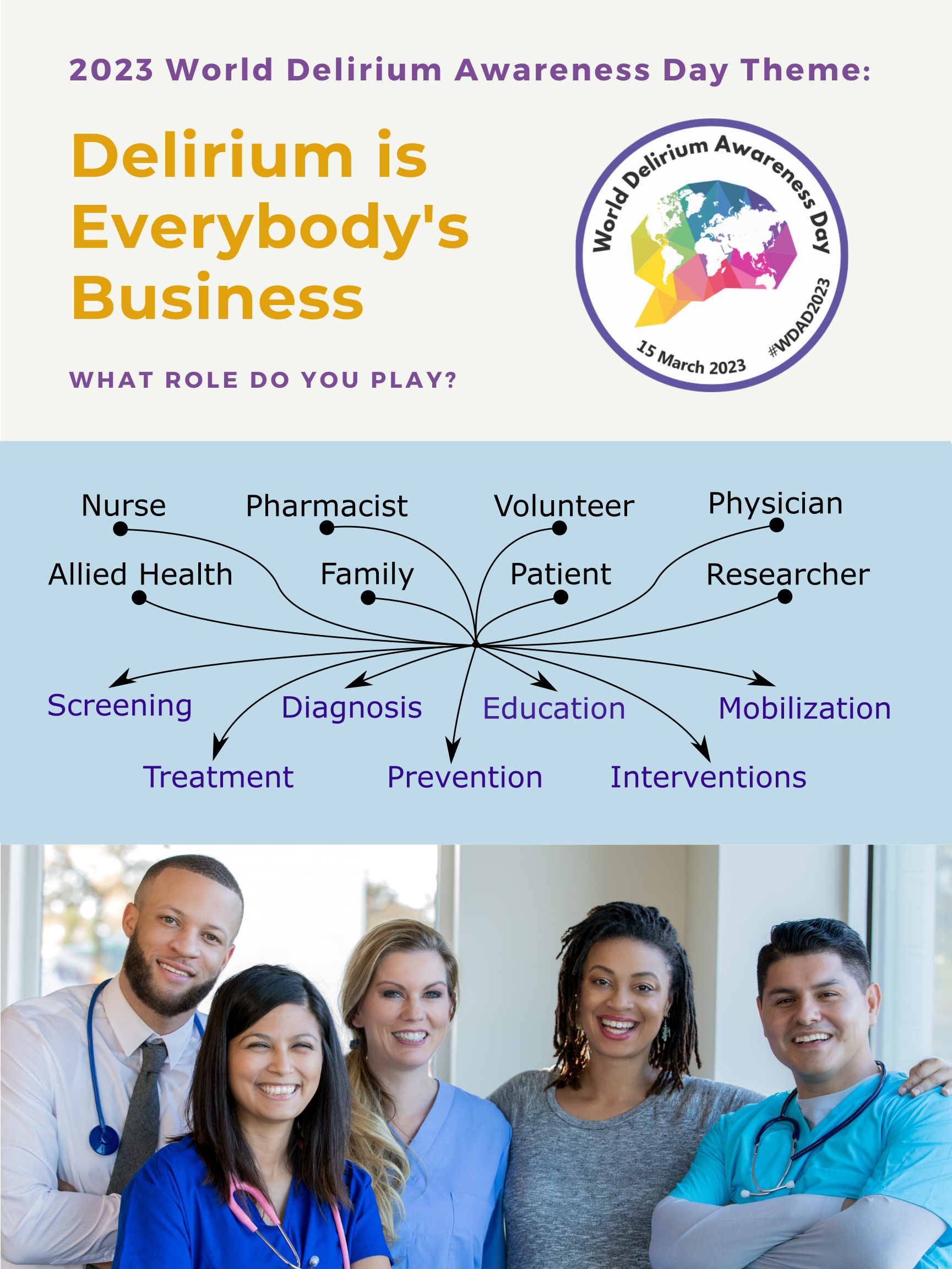 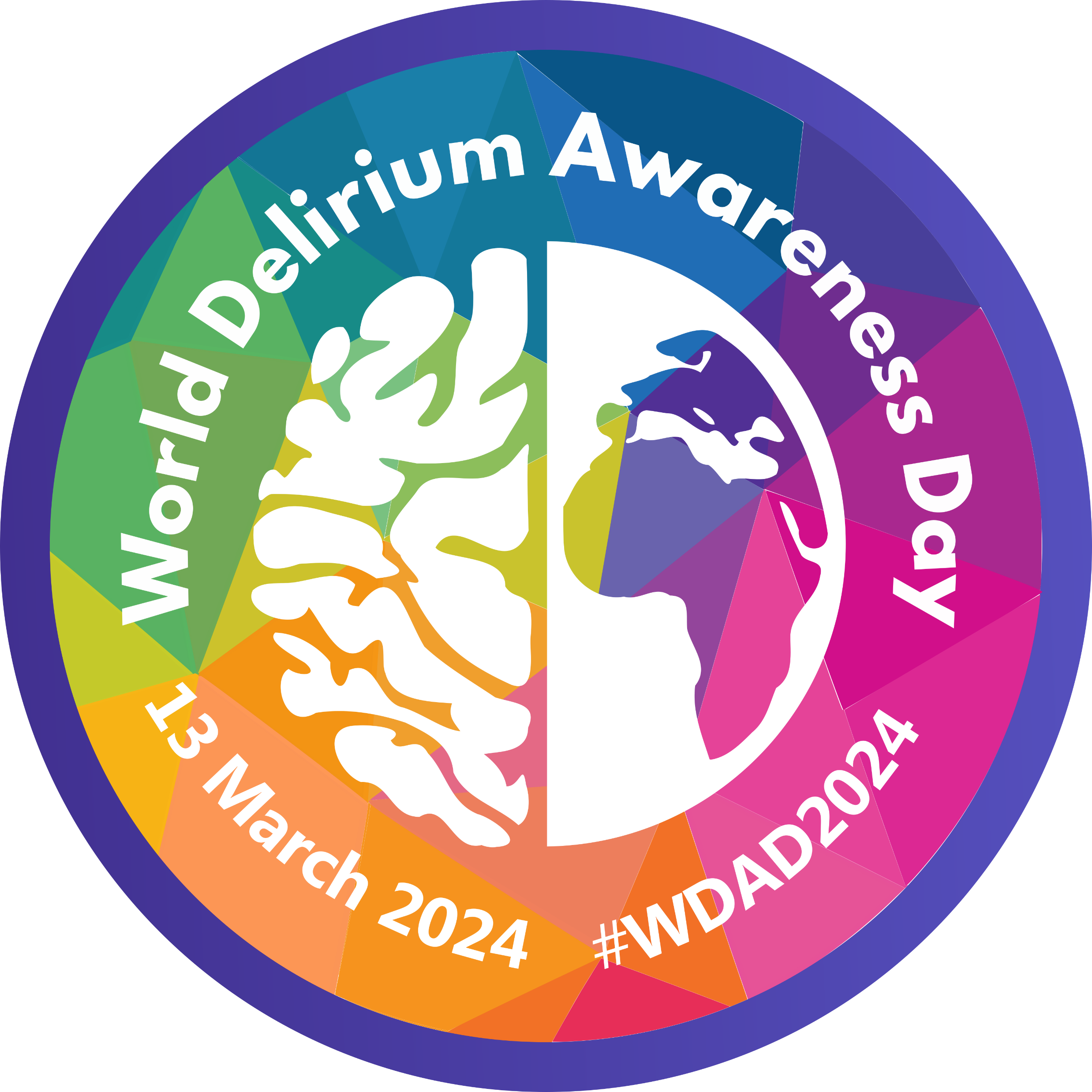 Take Home….
Delirium is everybody’s Business
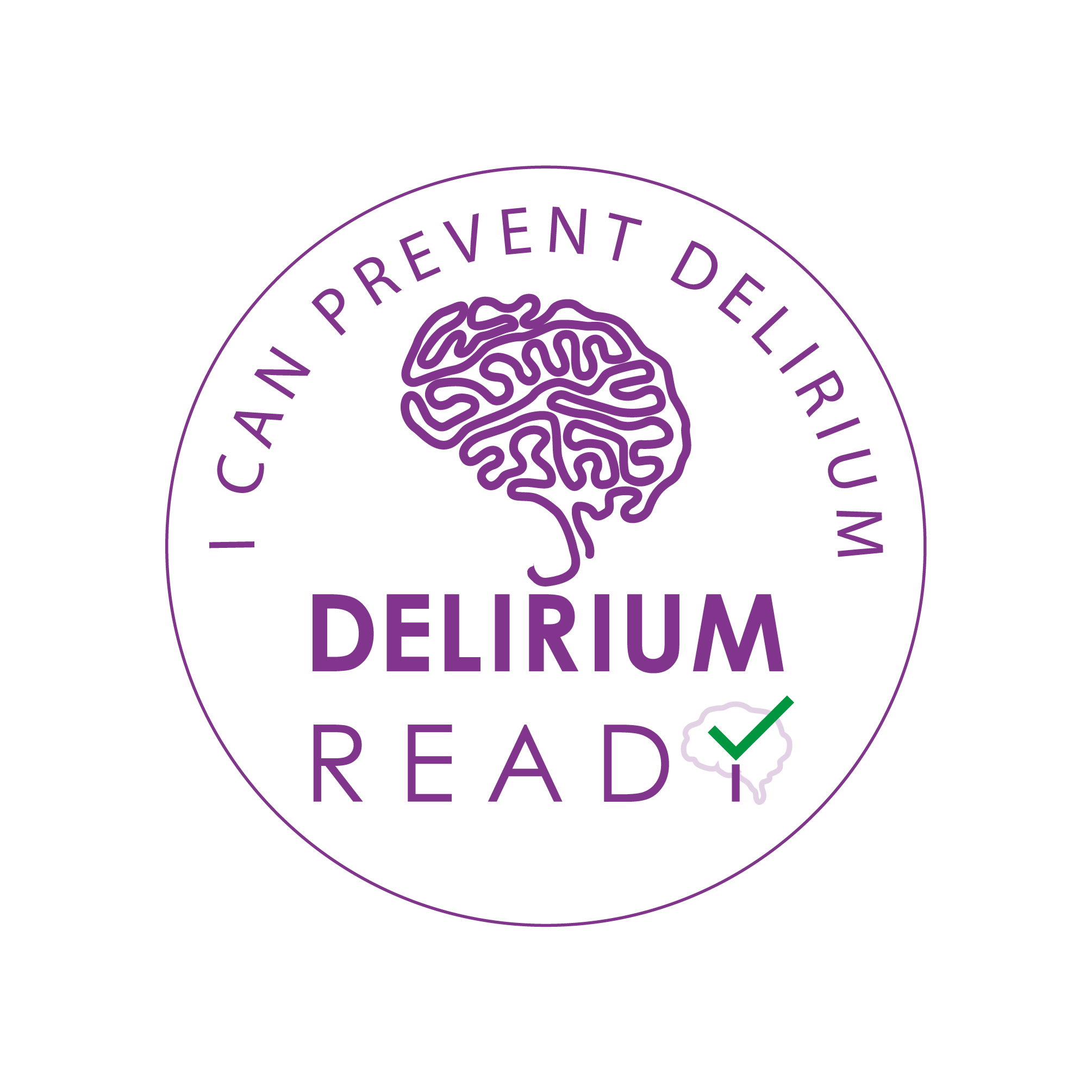 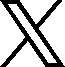 @Deliriumkrish
      @Fix_psych
Thank You
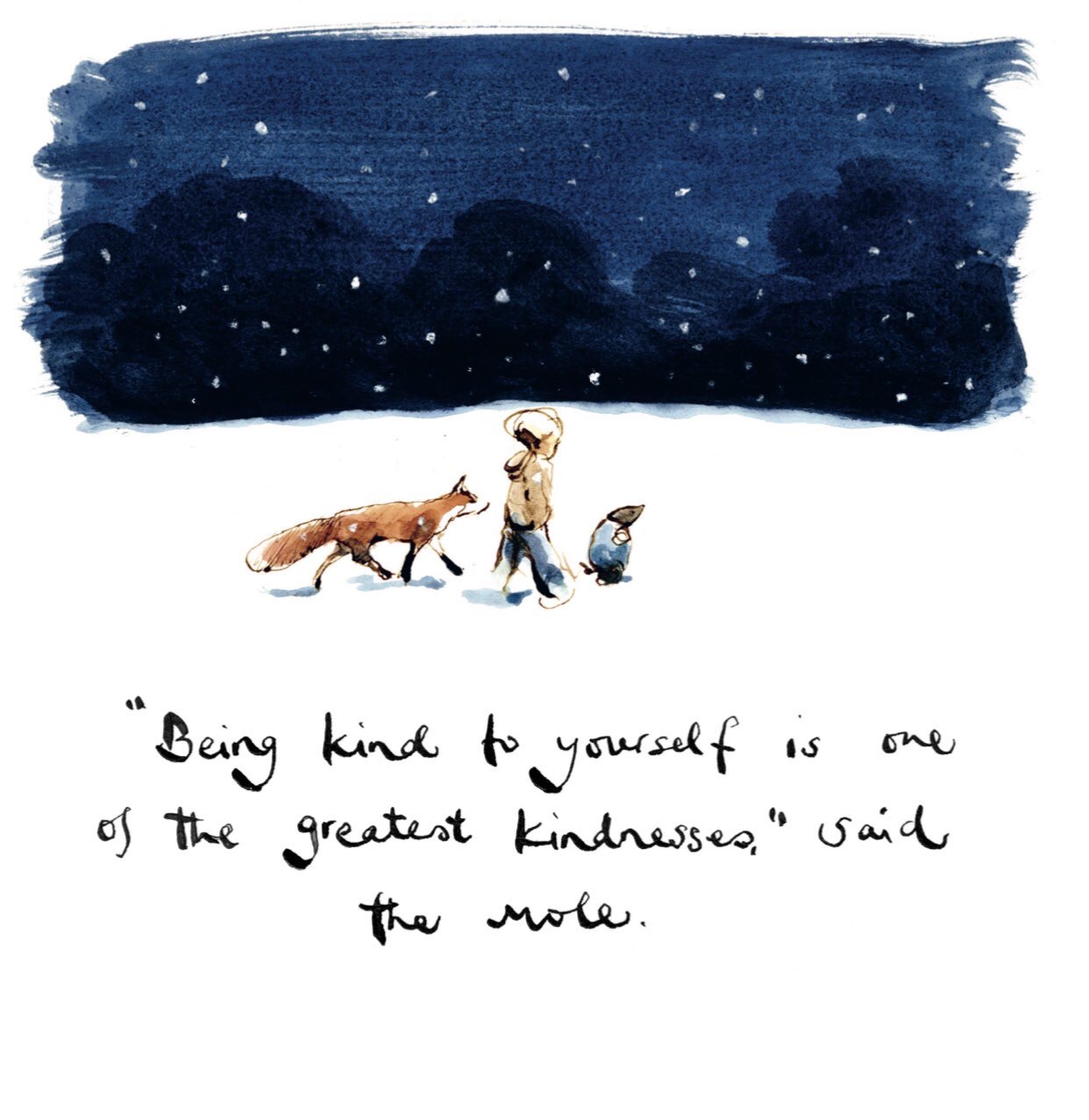 Thank You
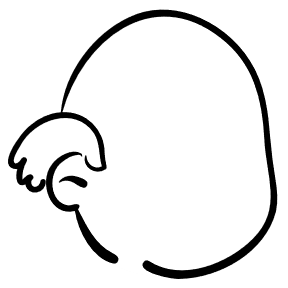 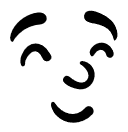 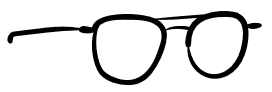 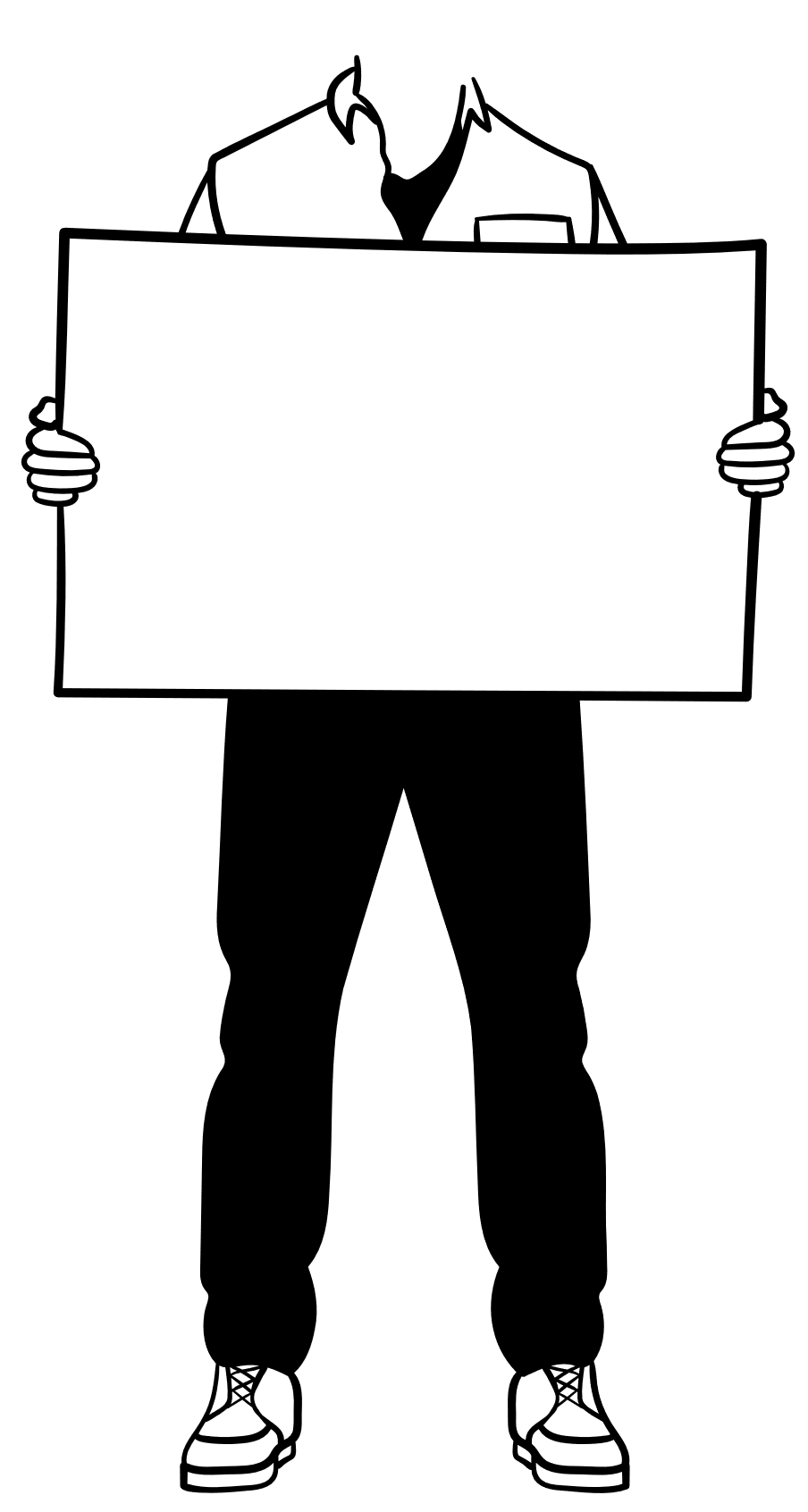 @DeliriumKrish
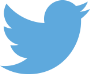 Thank You.
@charliemacksey